Мероприятия внеурочной деятельности
В ПЕРИОД С 2018 ПО 2020 ГОДЫ
Соревнования по ориентированию в рамках спартакиады «Школа безопасности» - 2018
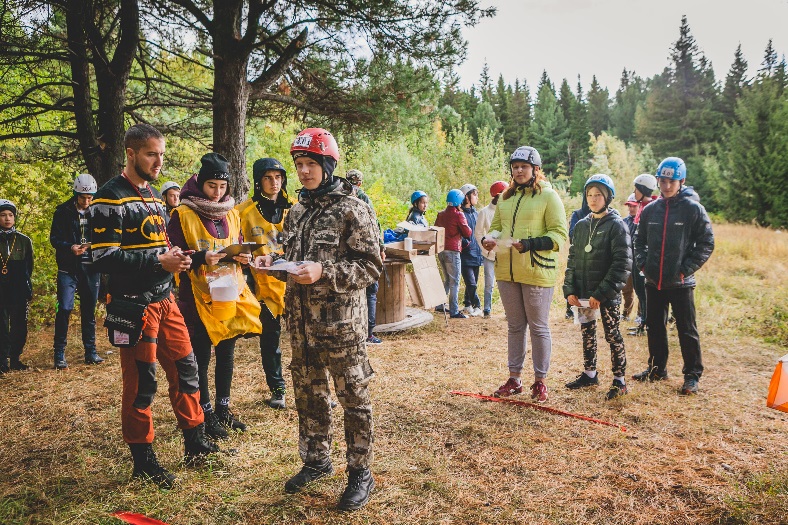 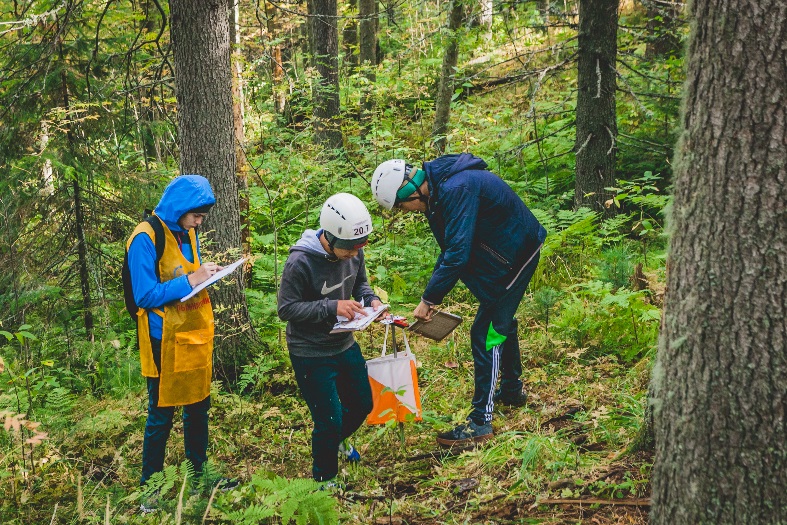 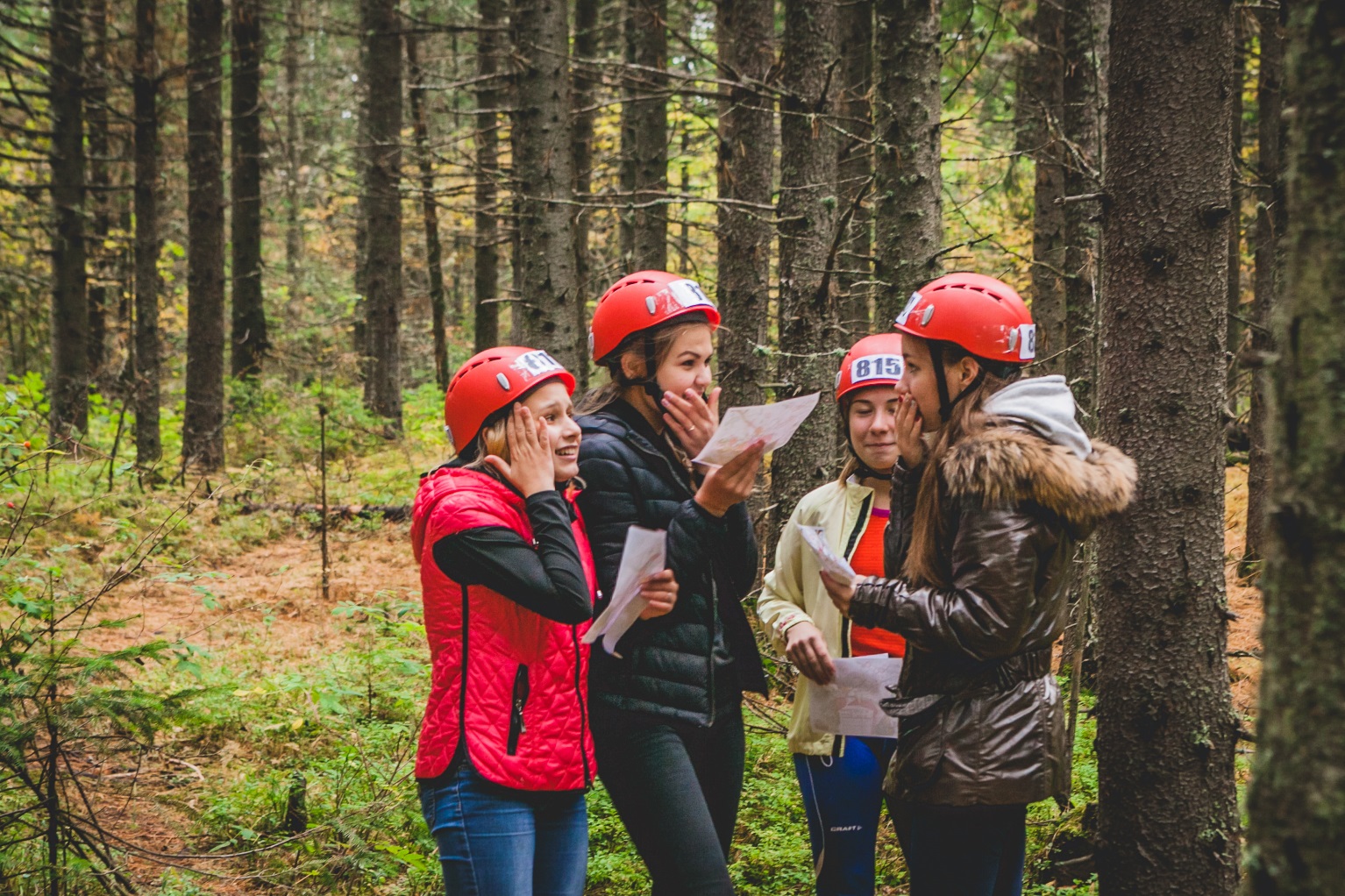 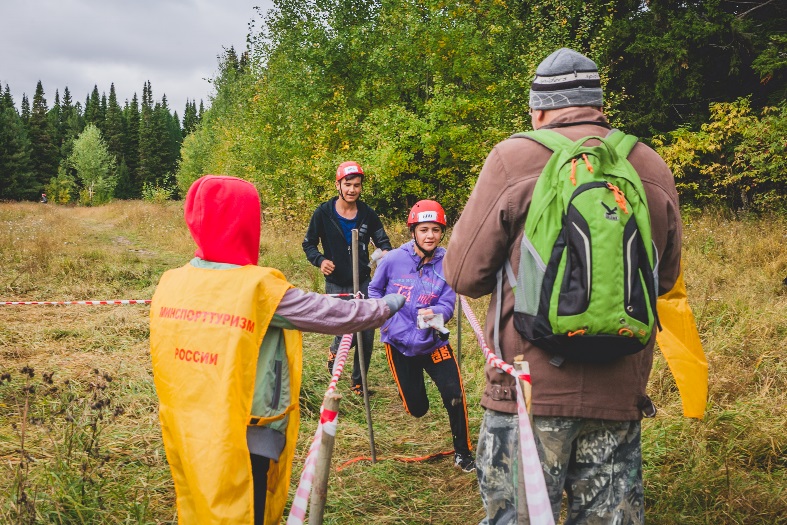 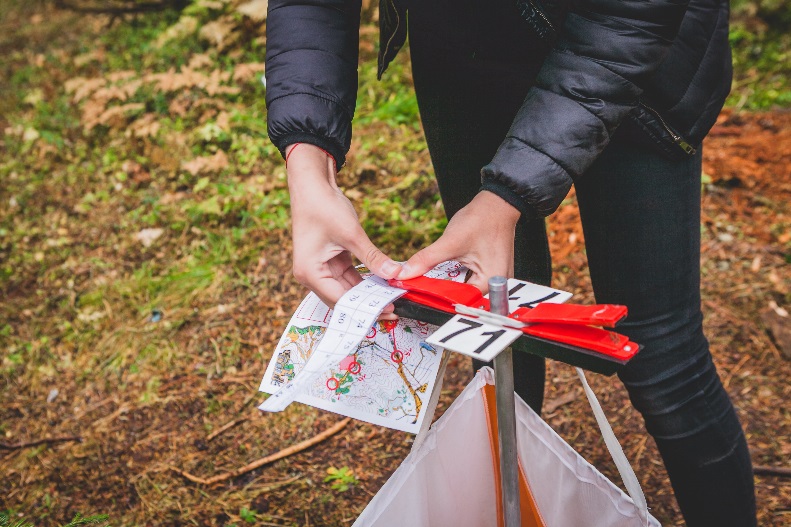 Конкурс рисунка «Осенние фантазии» - 2018
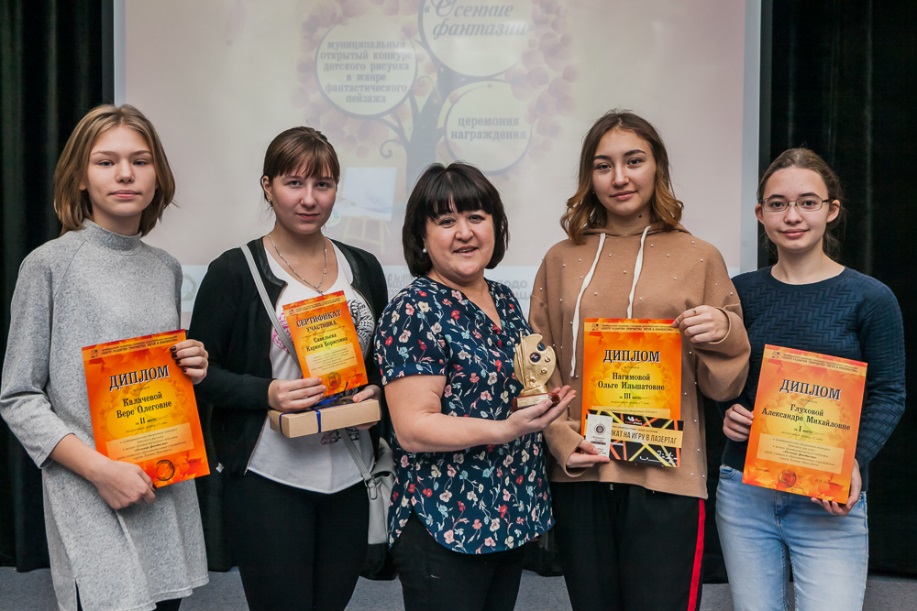 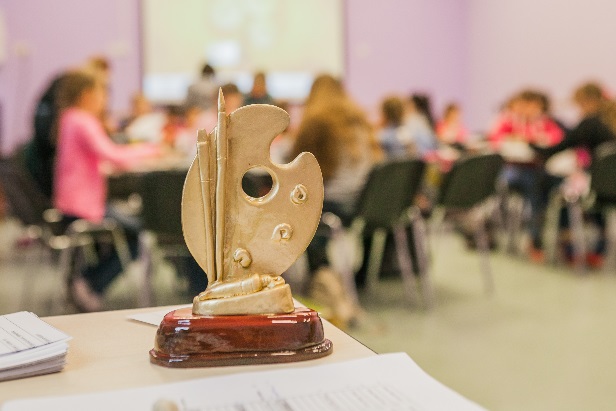 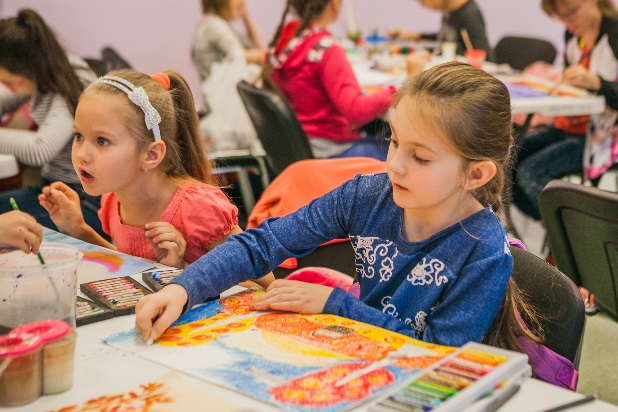 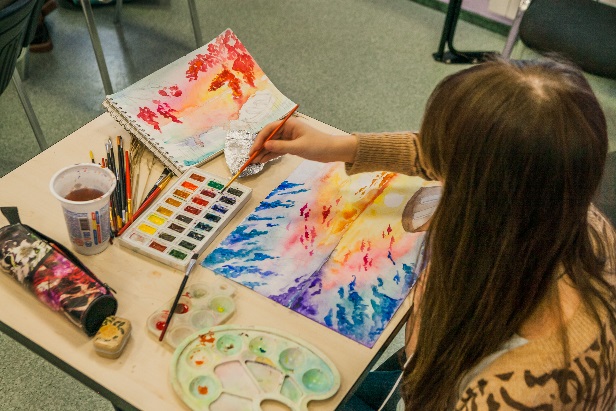 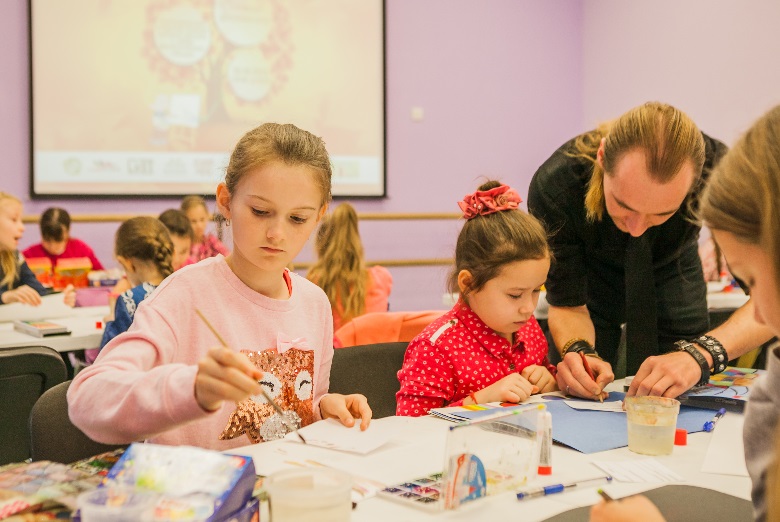 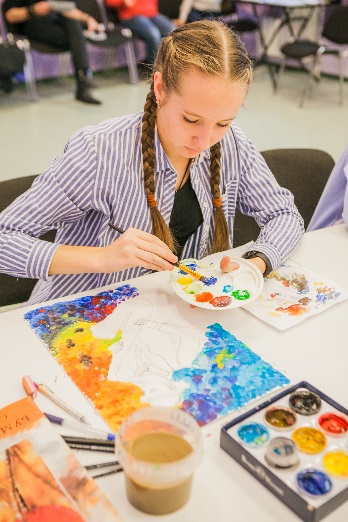 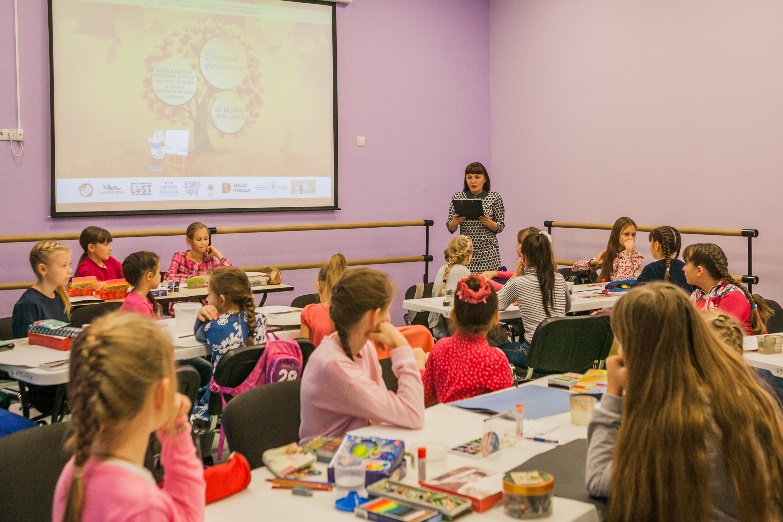 Соревнования вида «Полоса препятствий» в рамках спартакиады «Школа безопасности» -2018
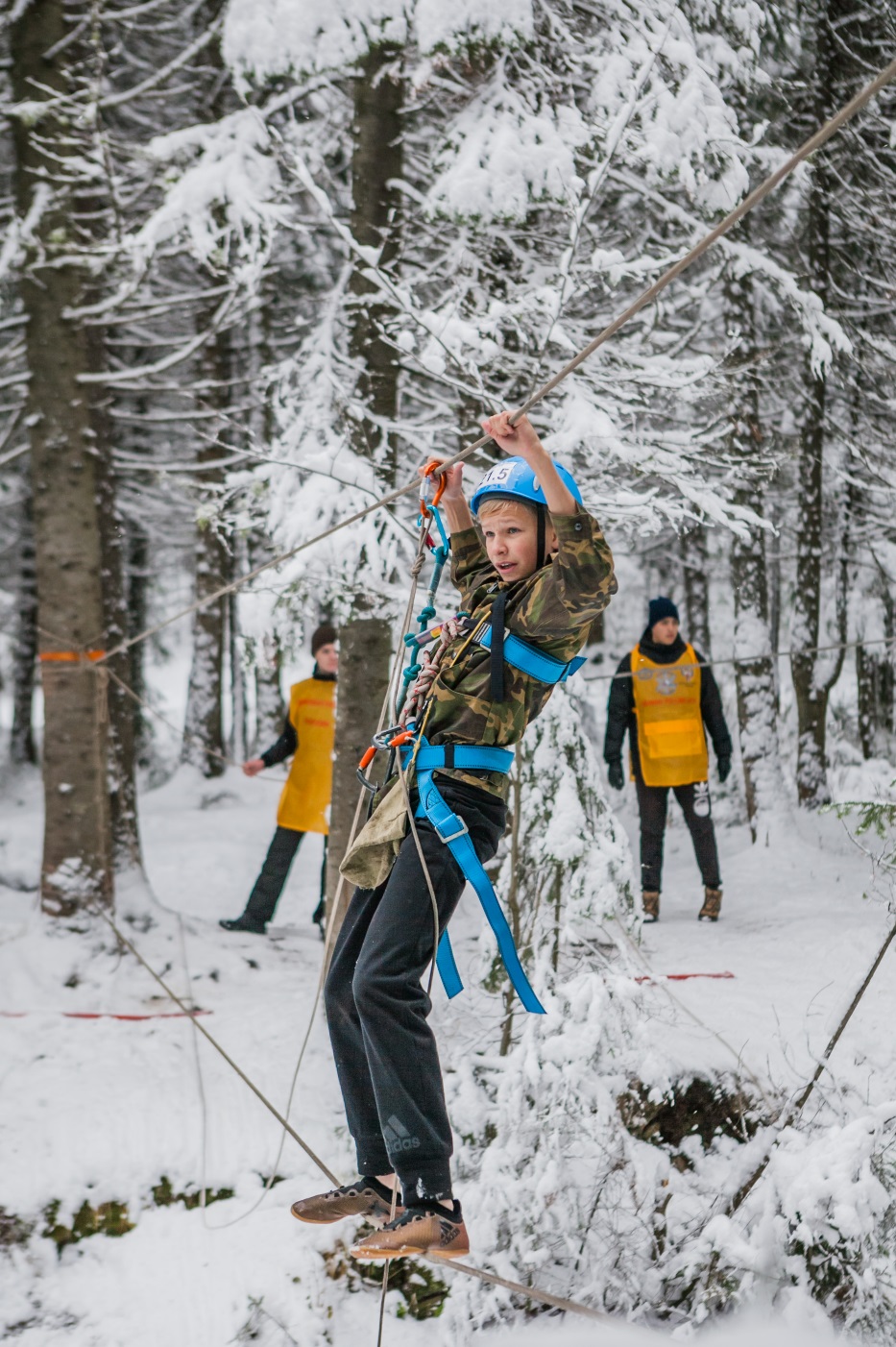 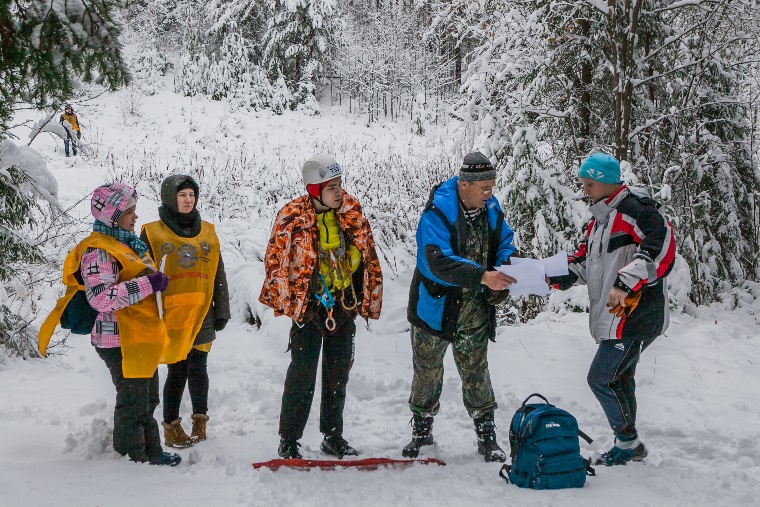 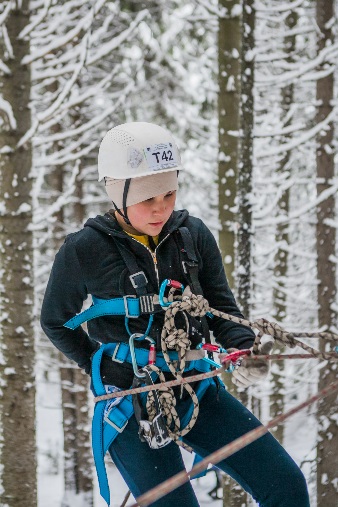 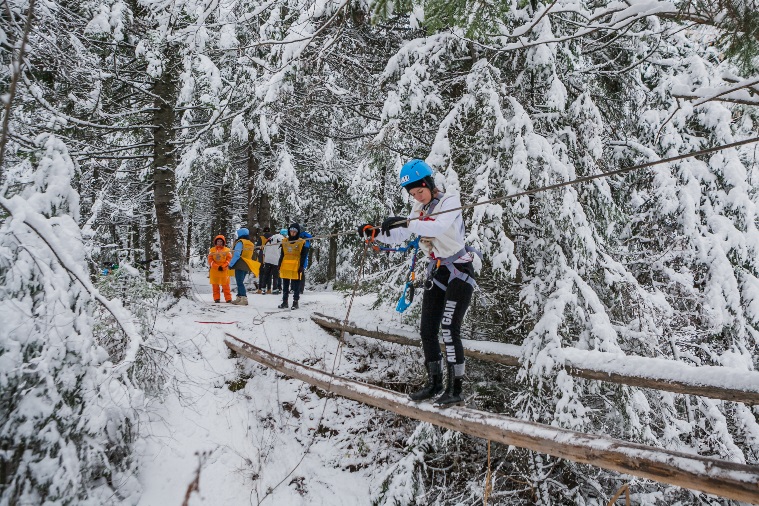 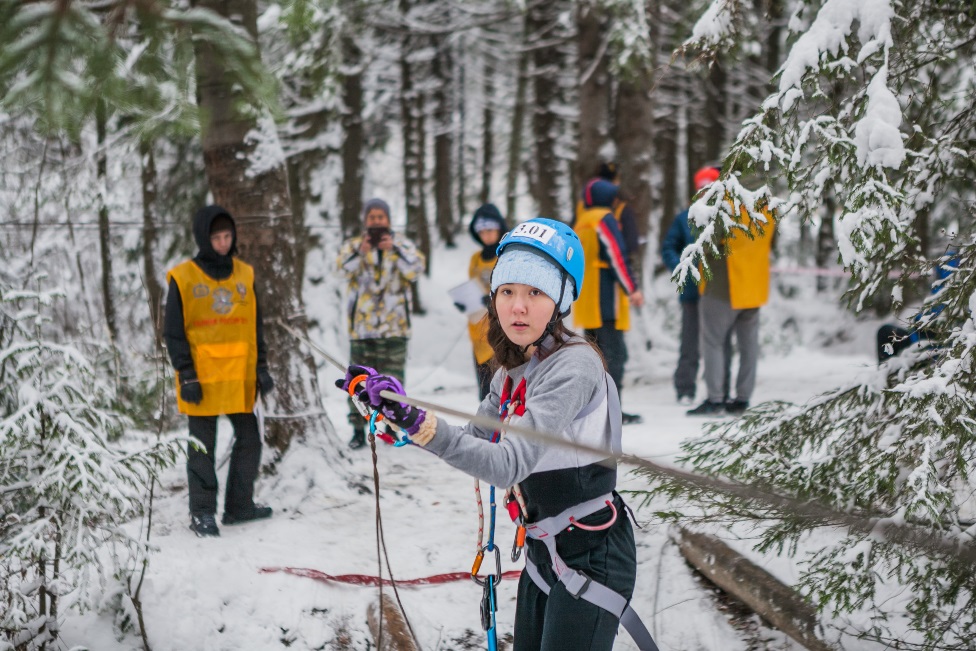 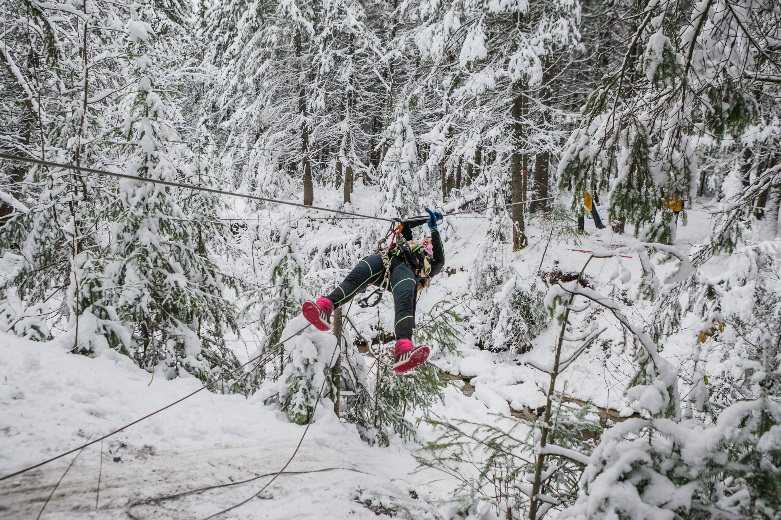 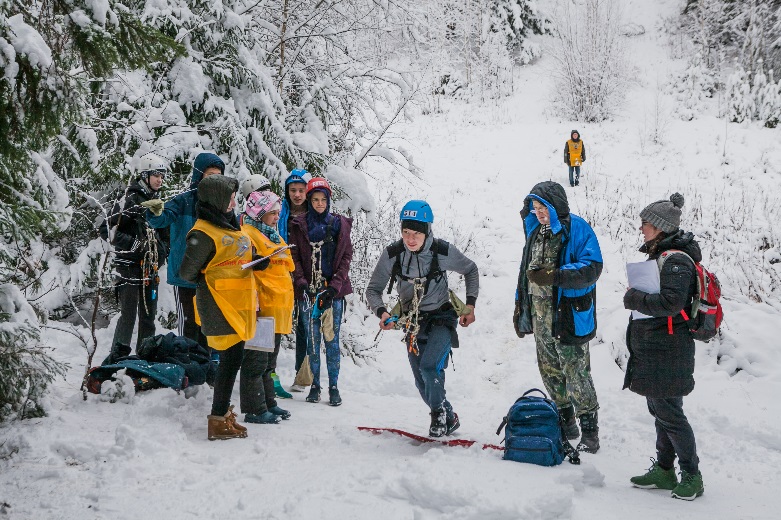 Соревнования по борьбе - 2018
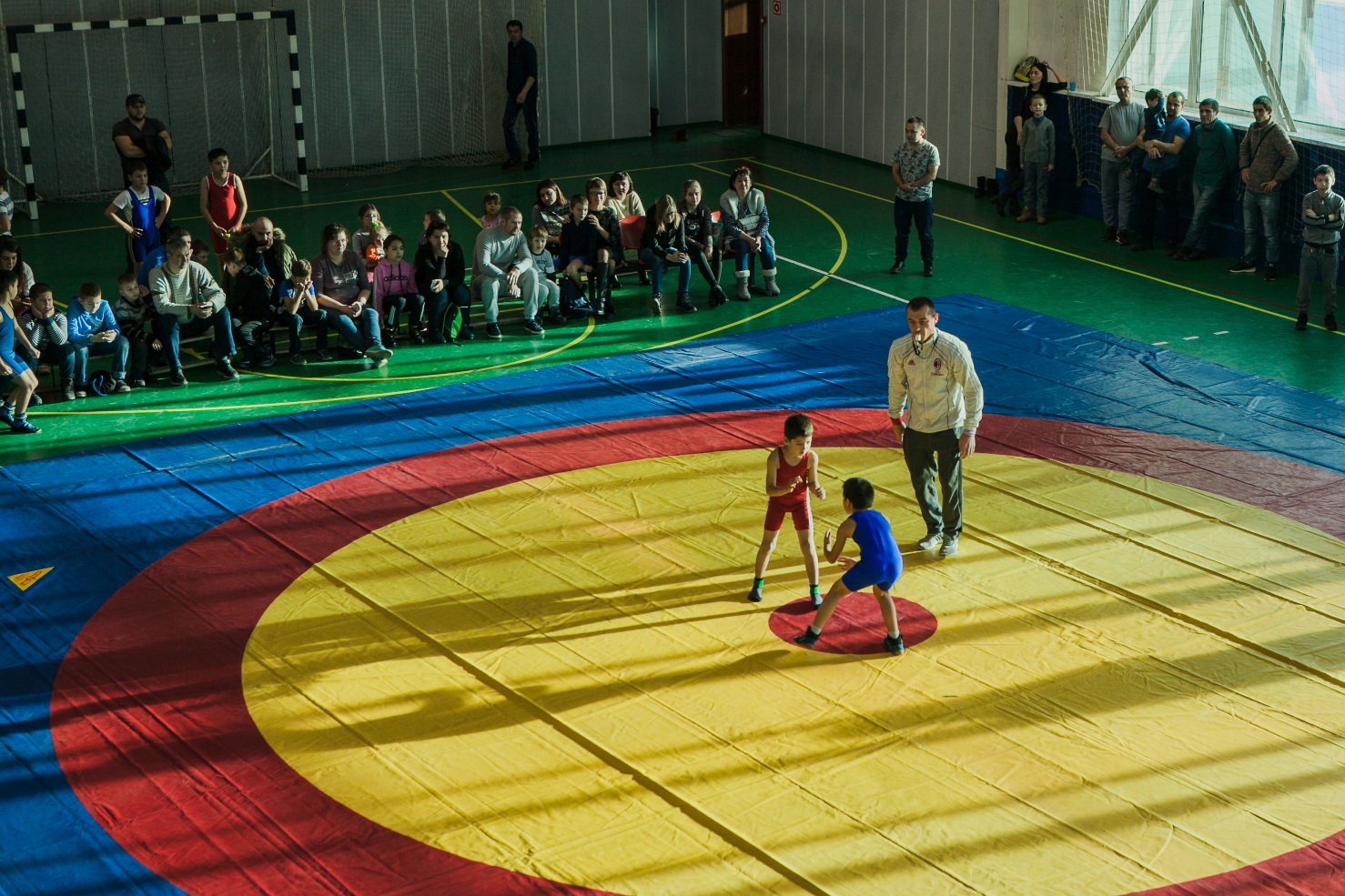 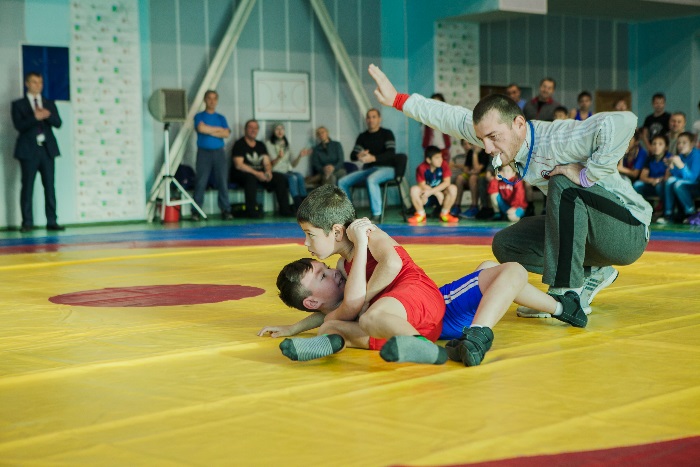 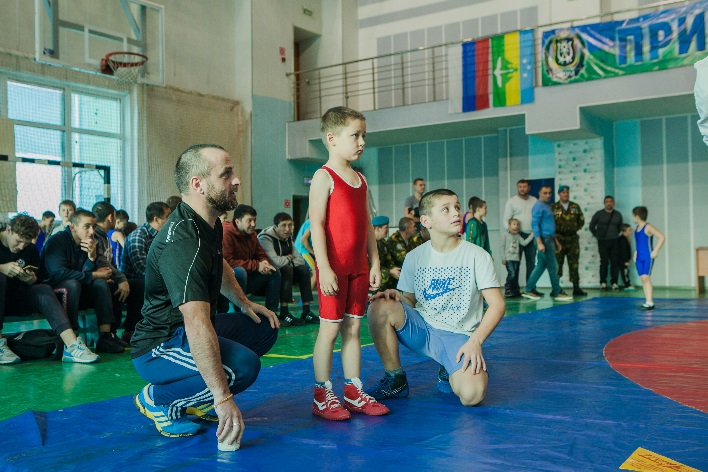 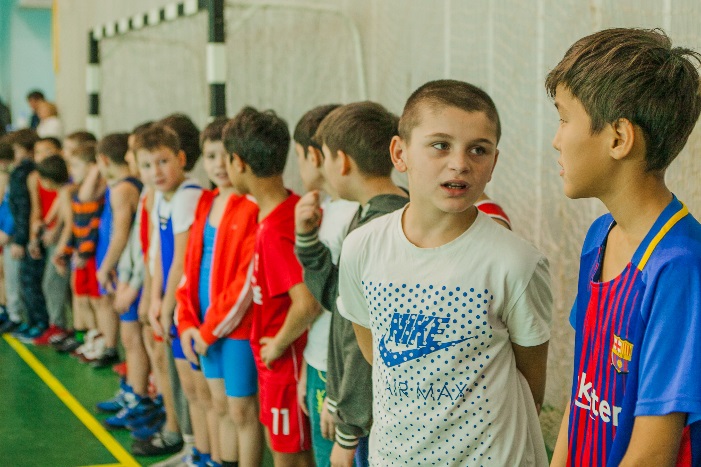 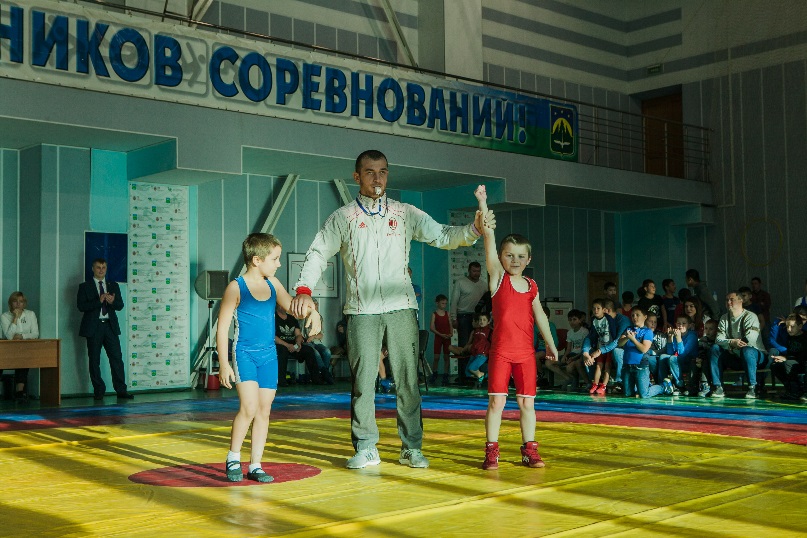 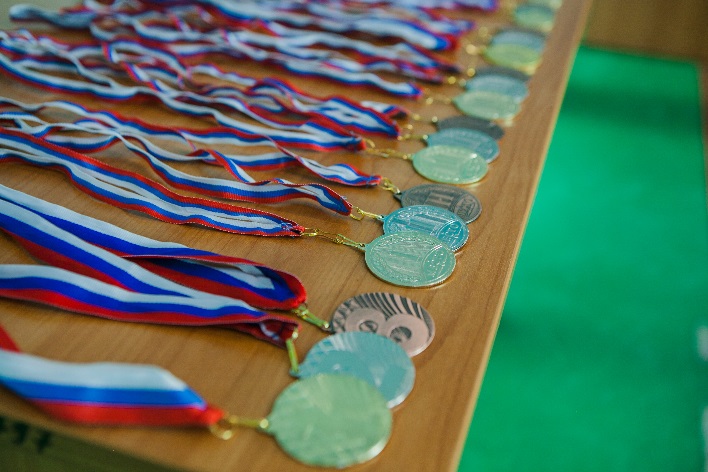 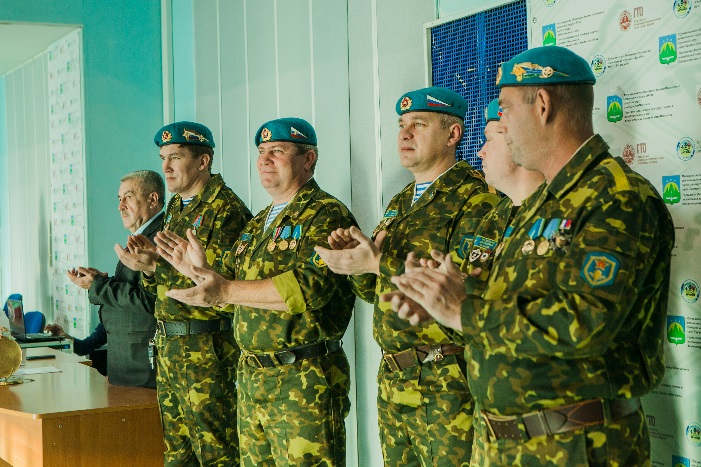 I Слет РДШ и ЮНАРМИИ - 2018
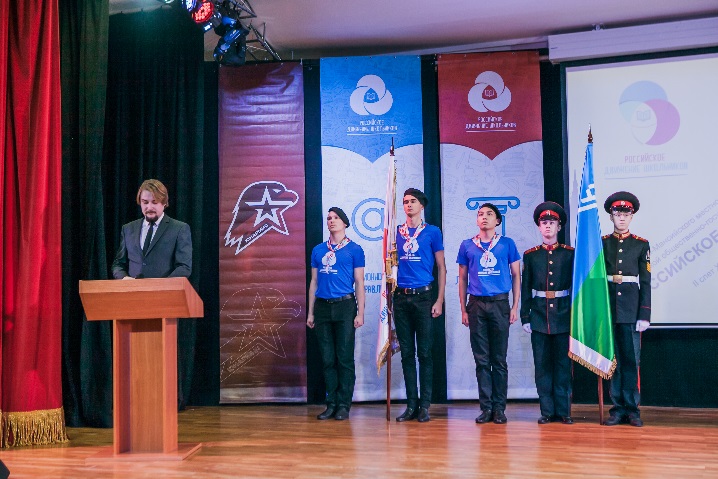 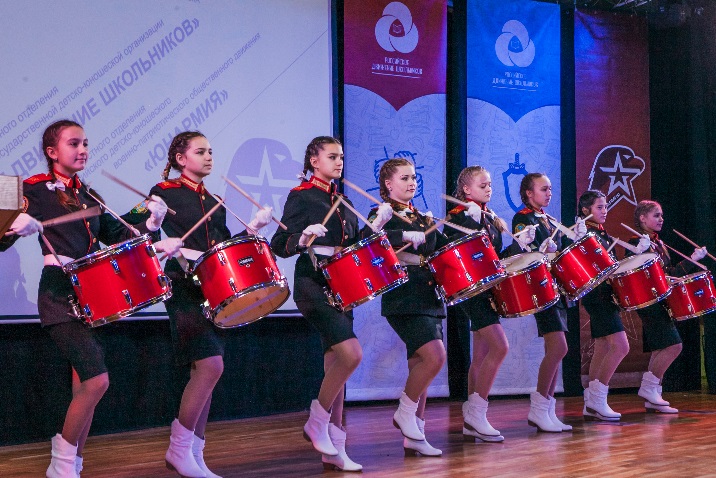 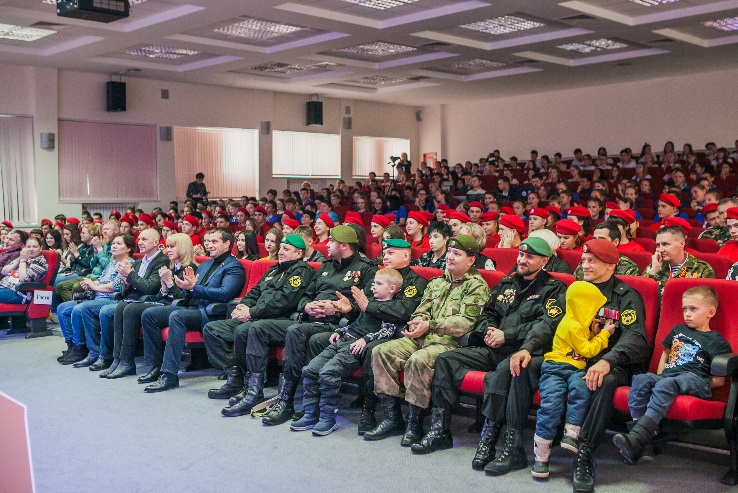 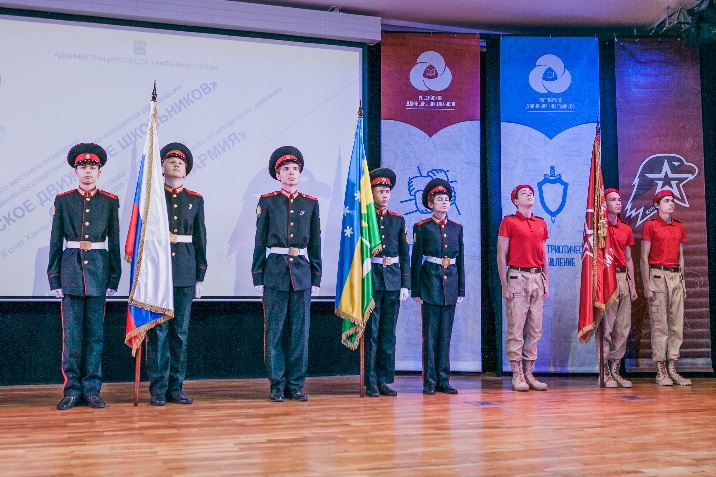 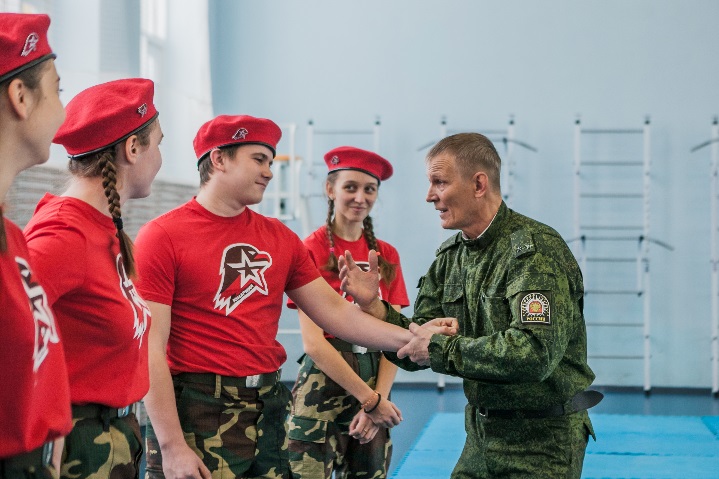 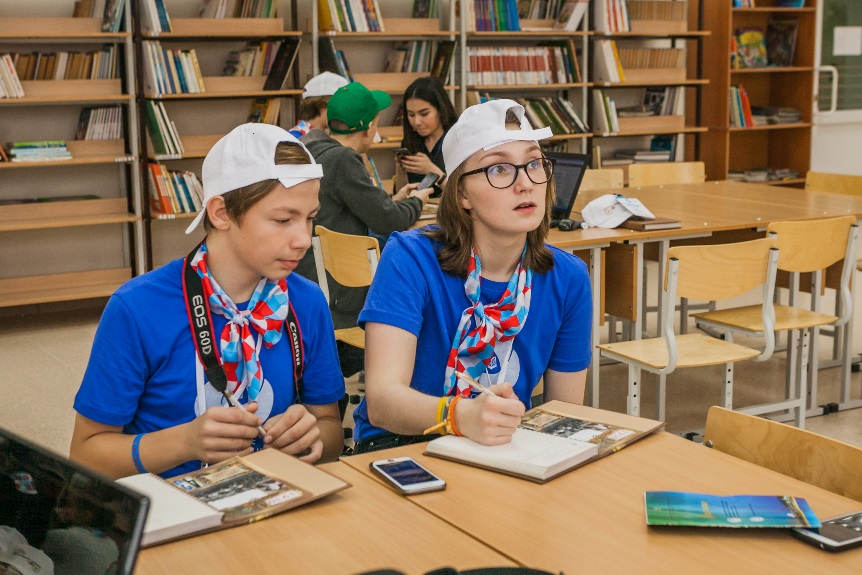 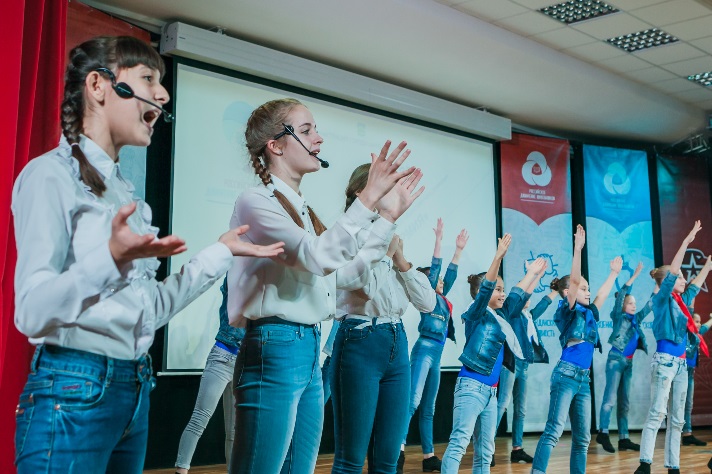 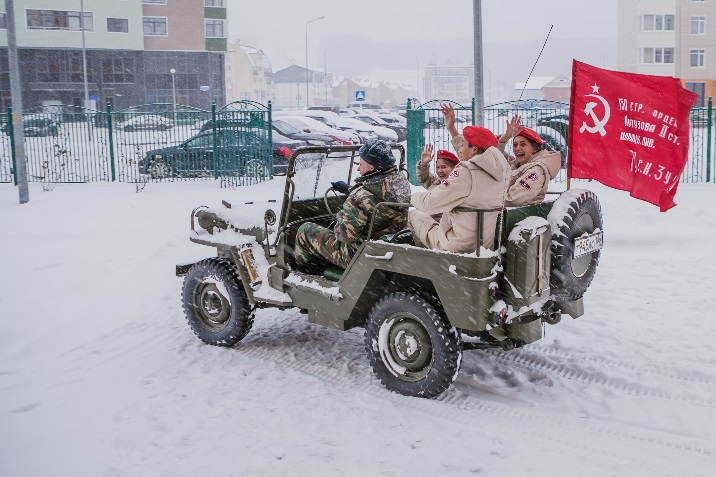 Новогодние представления – 2018
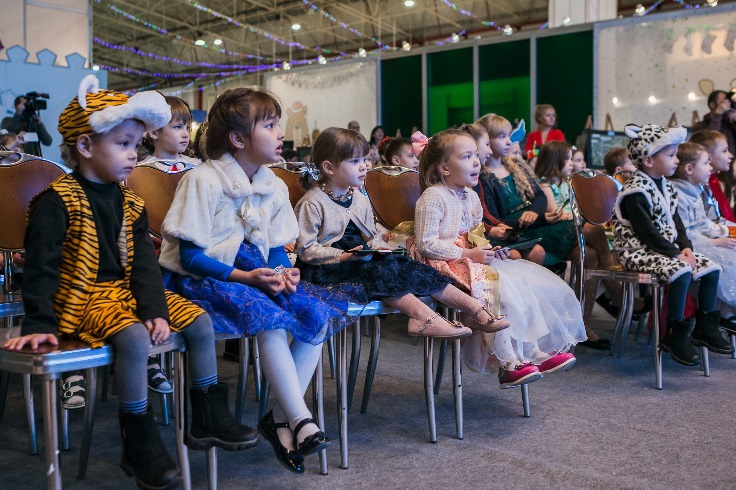 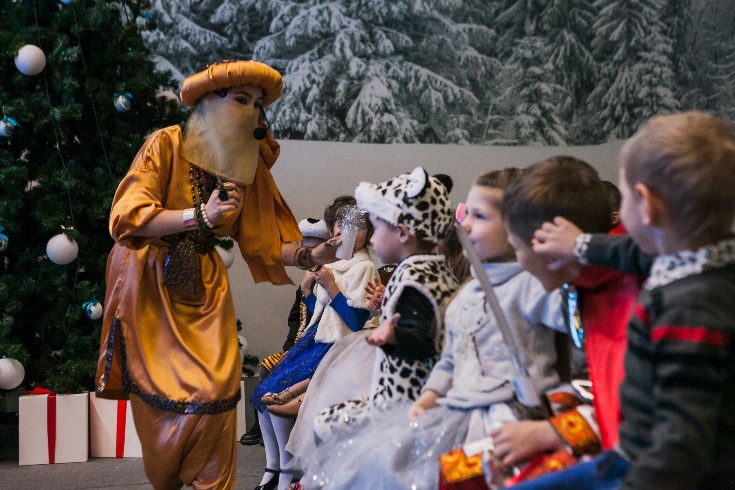 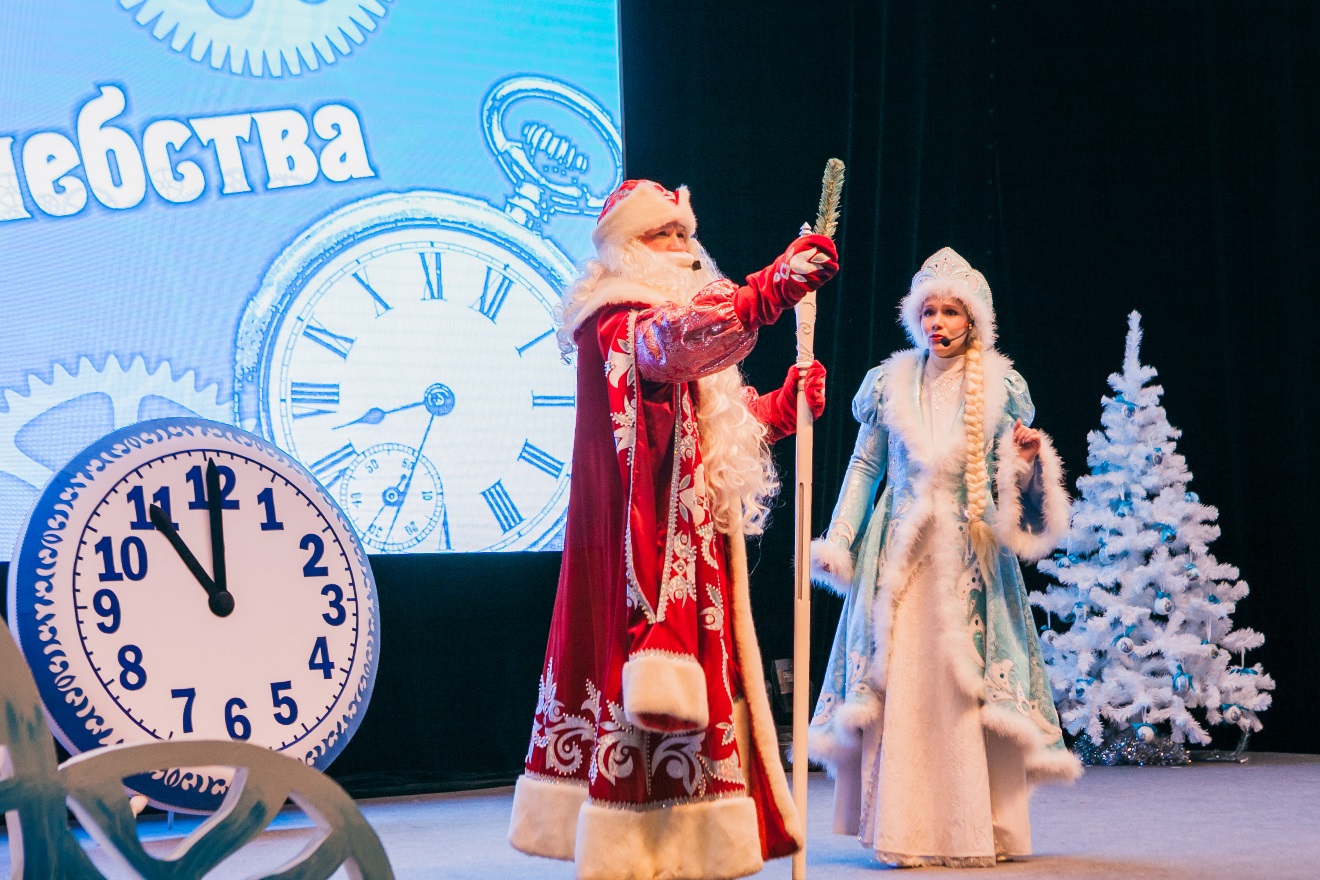 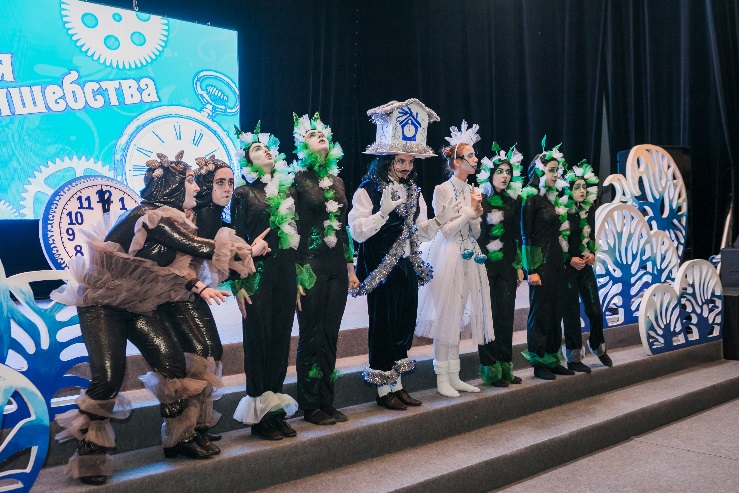 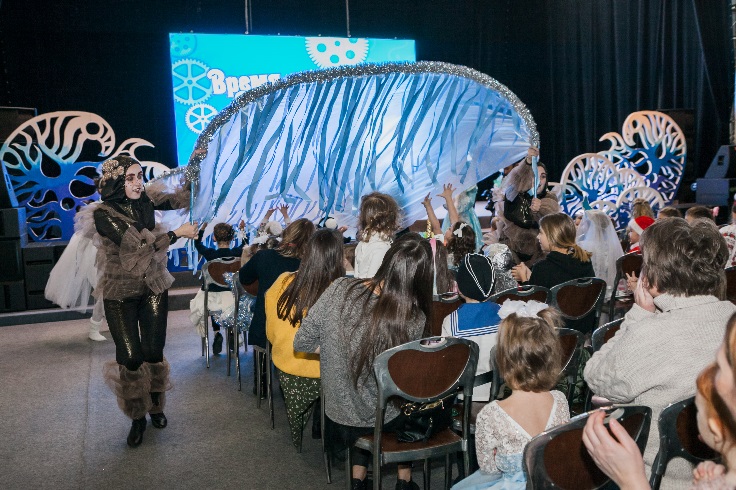 Конкурсы смотра строя и песни - 2019
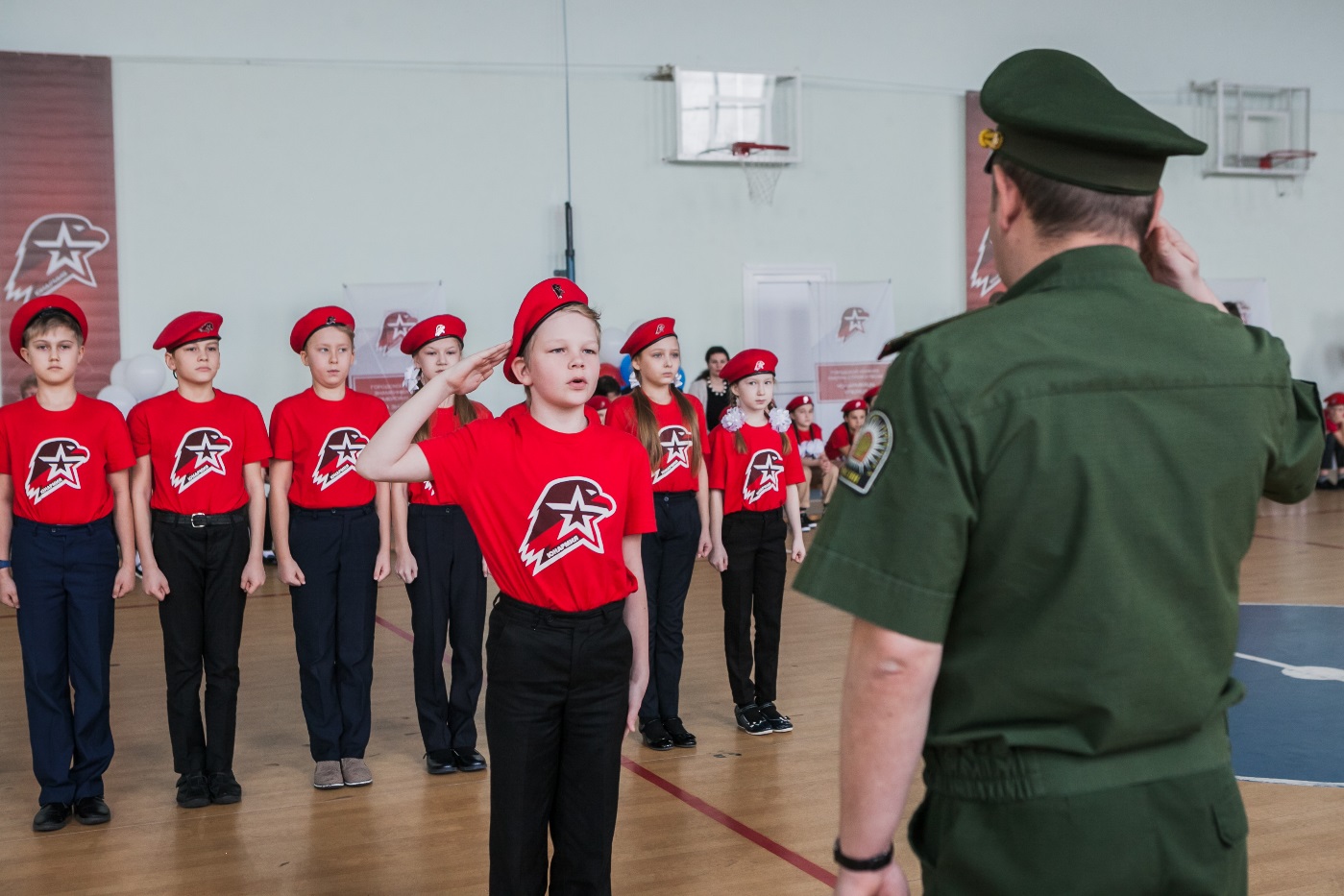 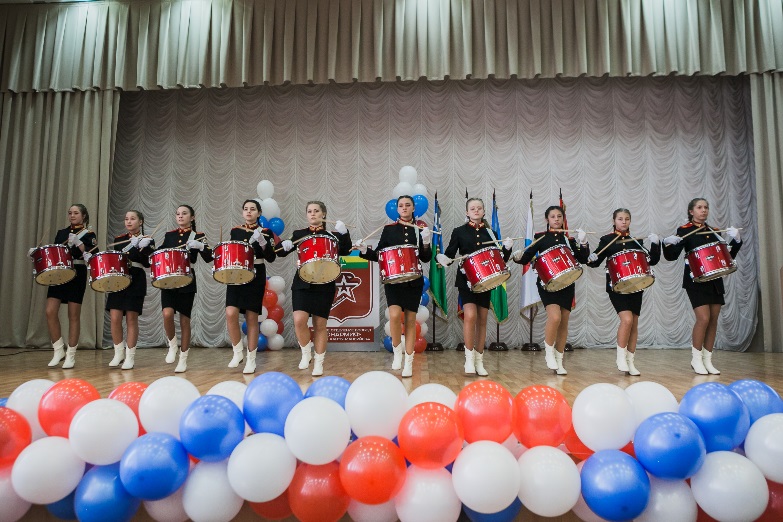 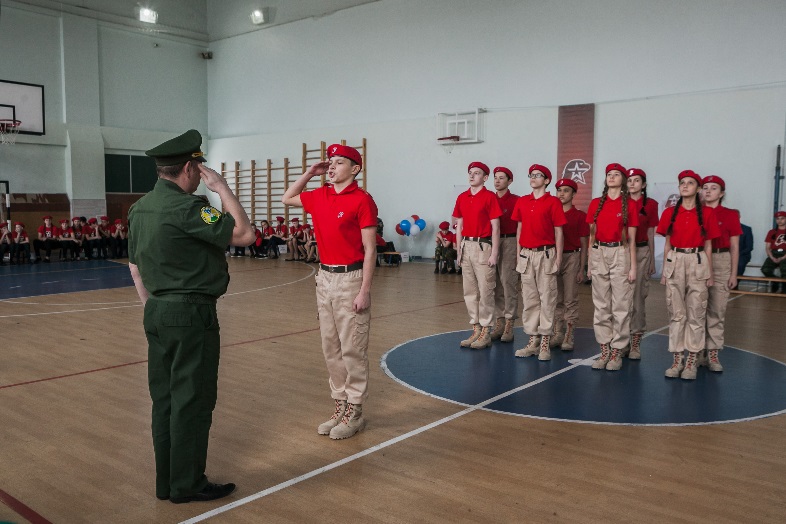 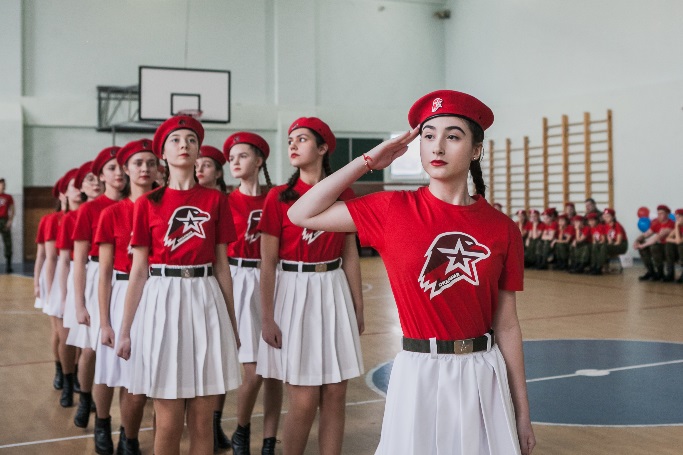 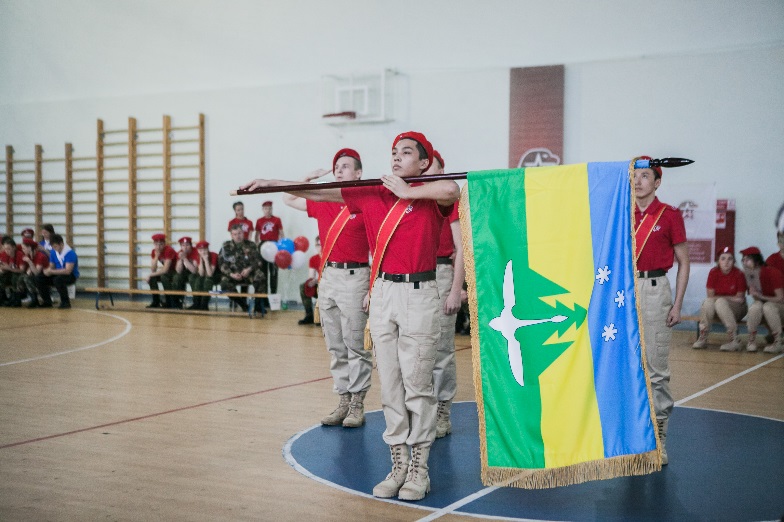 Кубок по краеведению - 2019
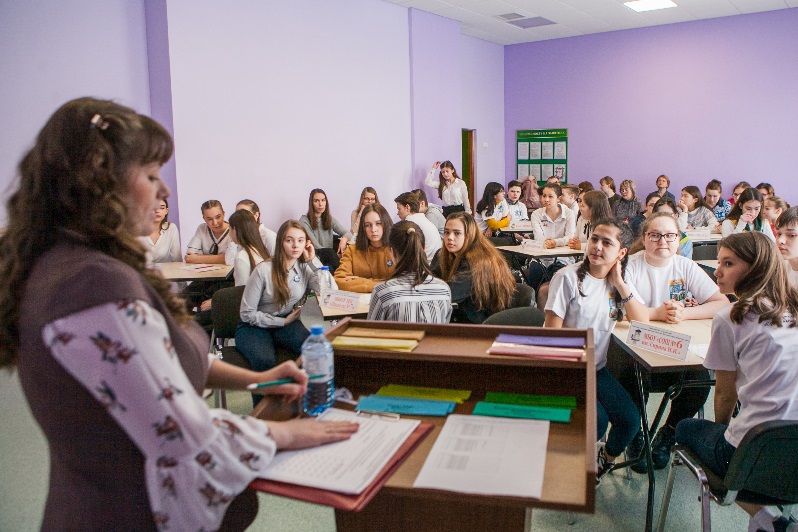 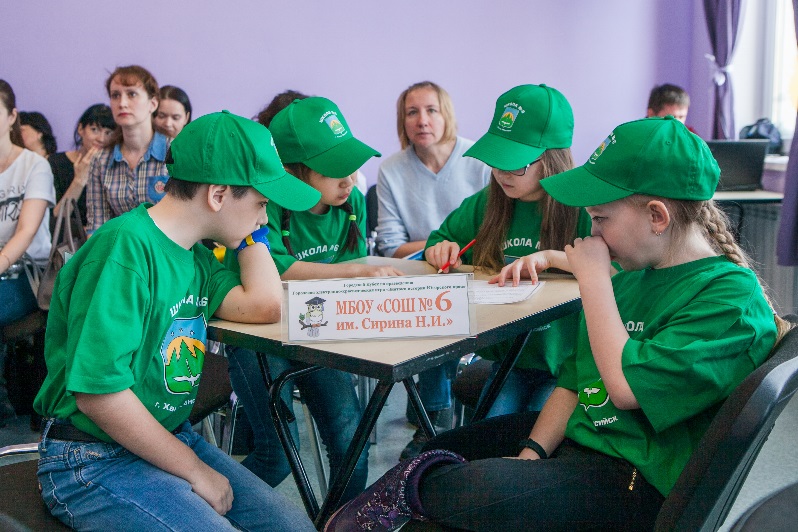 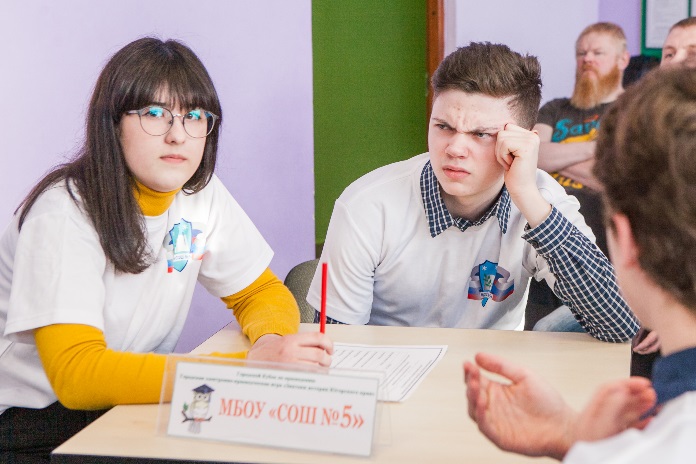 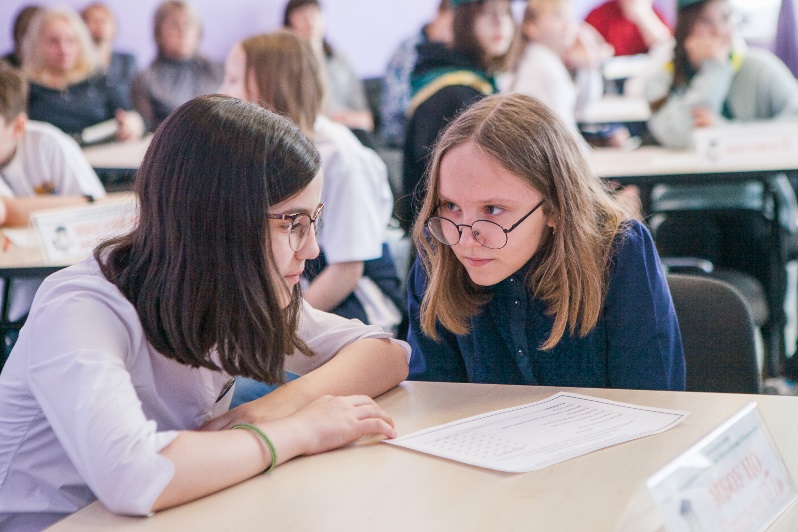 Диалог цивилизаций - 2019
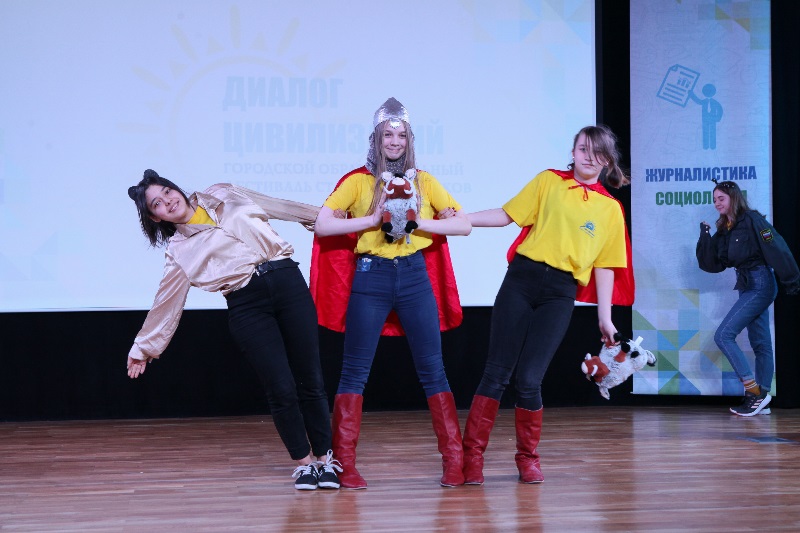 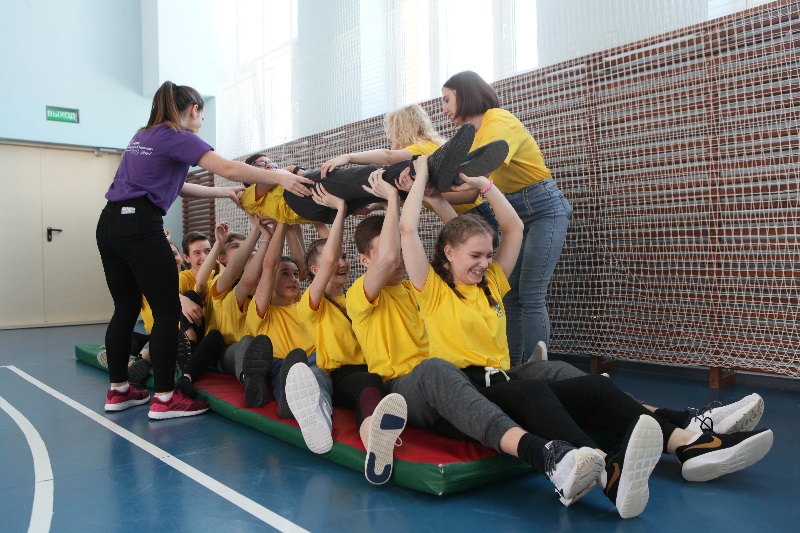 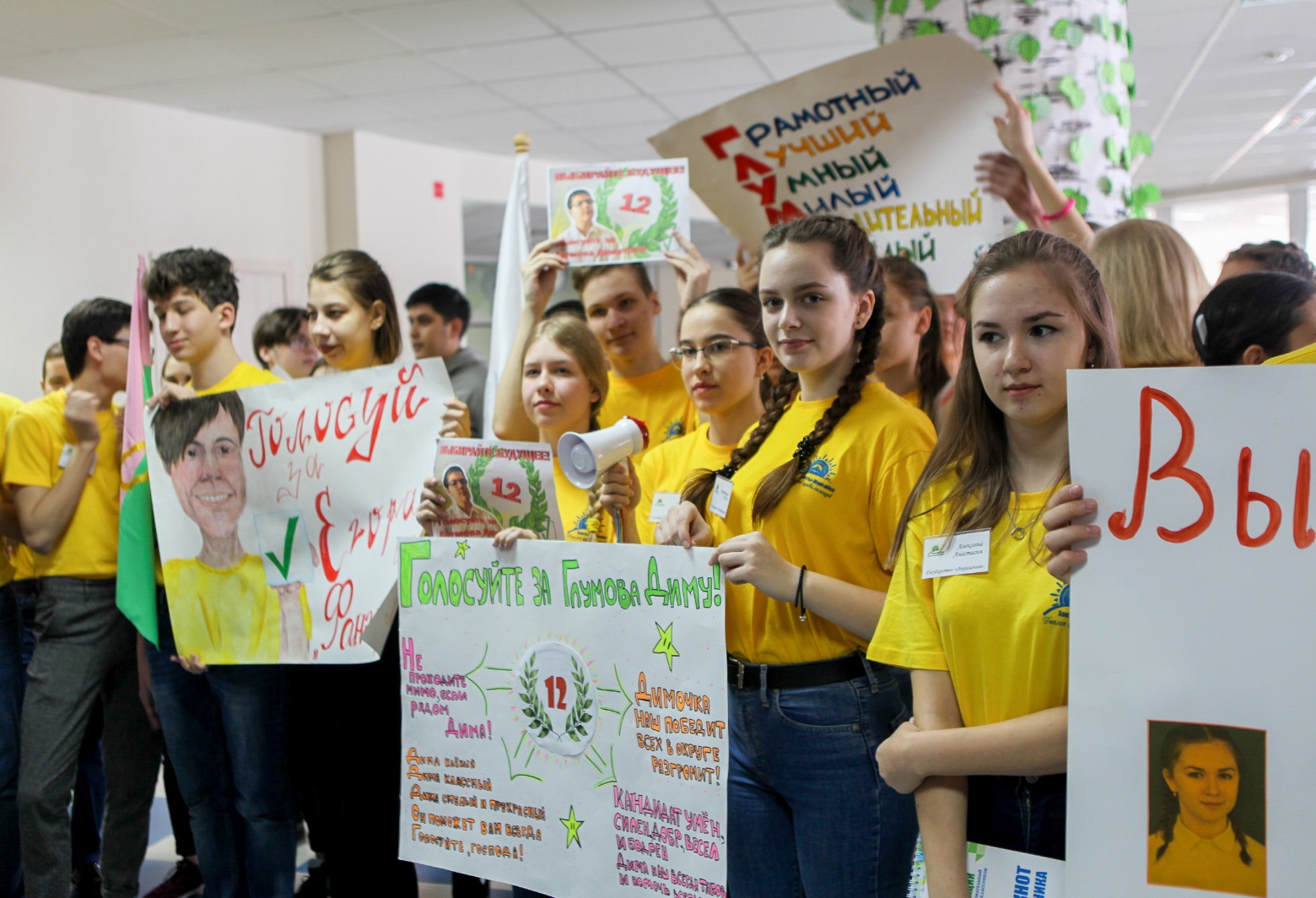 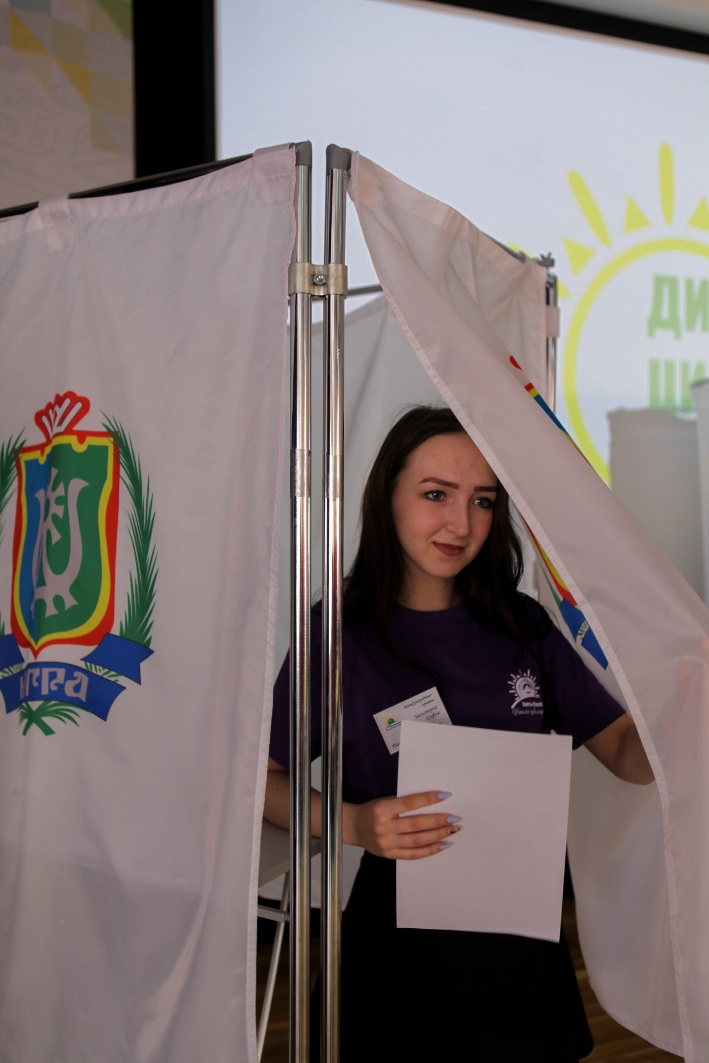 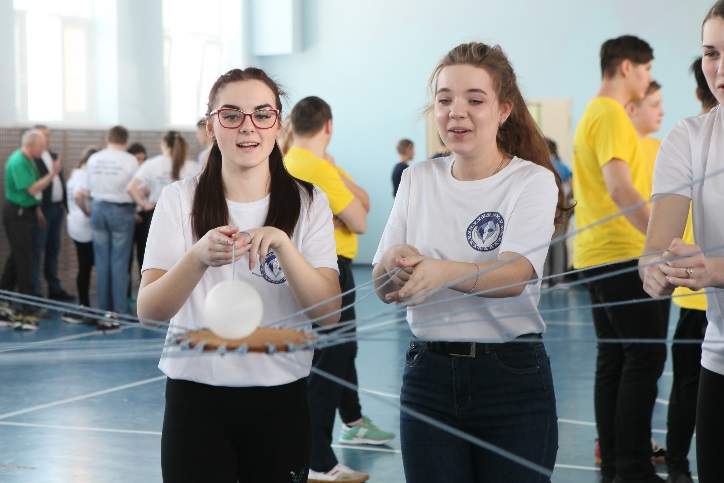 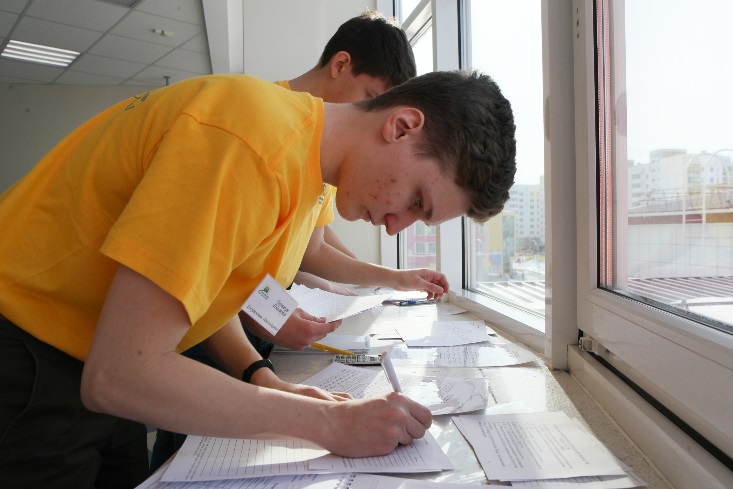 Сборы юнармейских отрядов - 2019
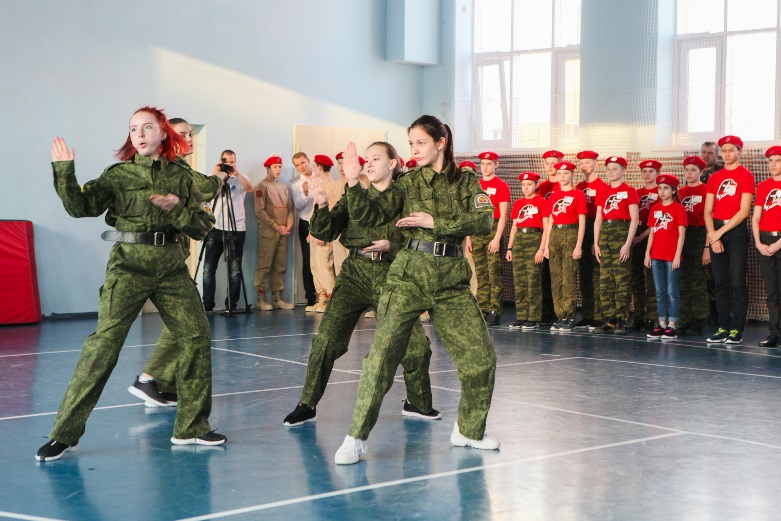 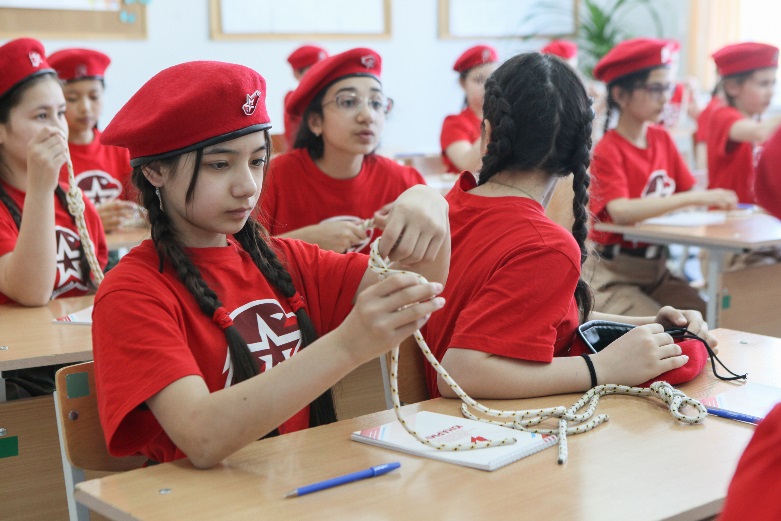 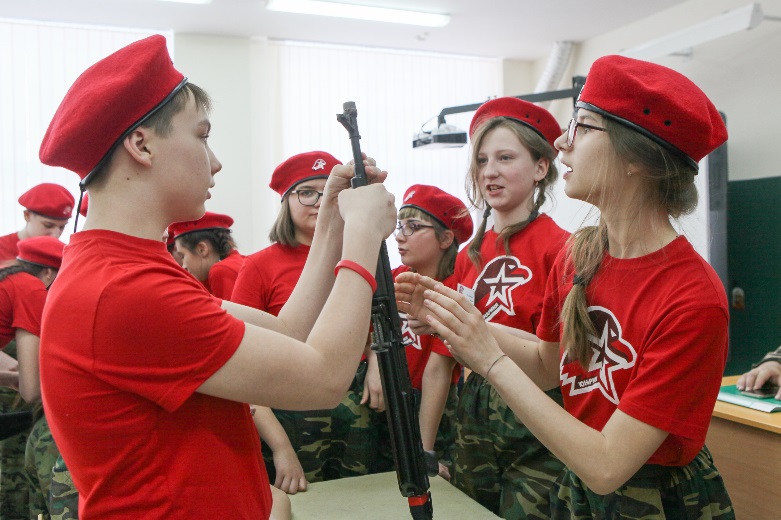 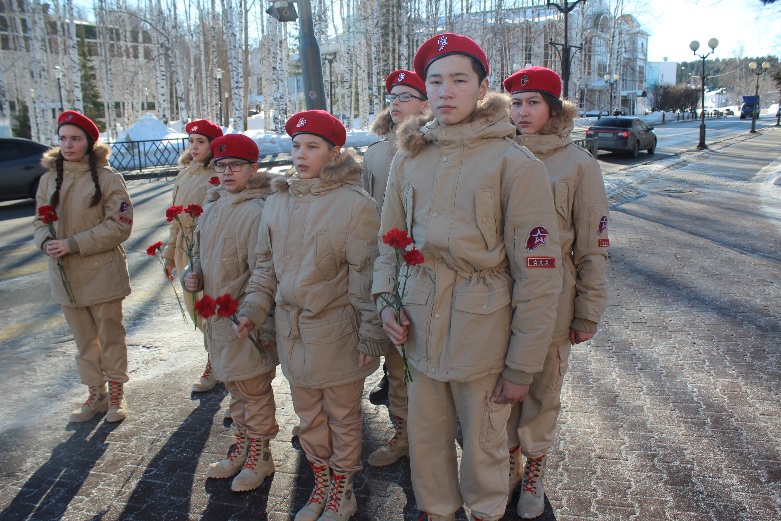 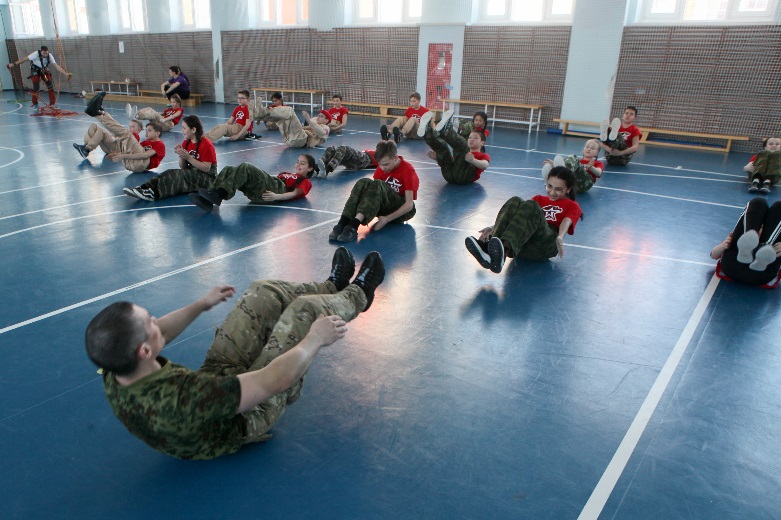 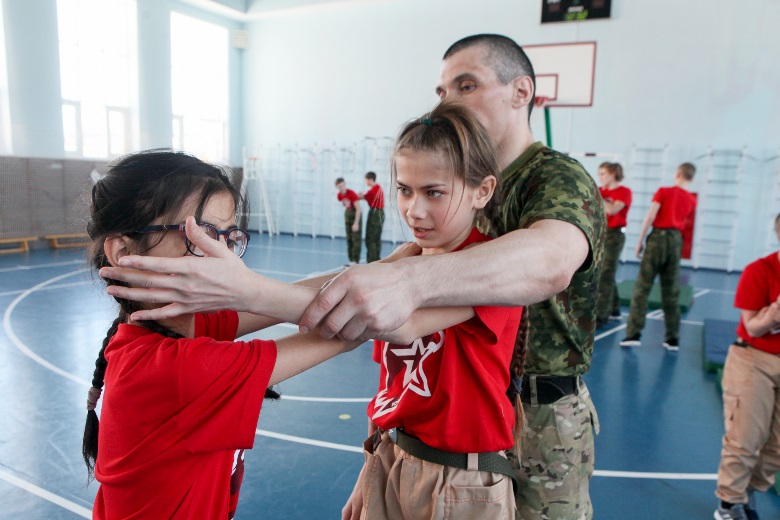 Поисково-спасательные работы в рамках Спартакиады «Школа безопасности» - 2019
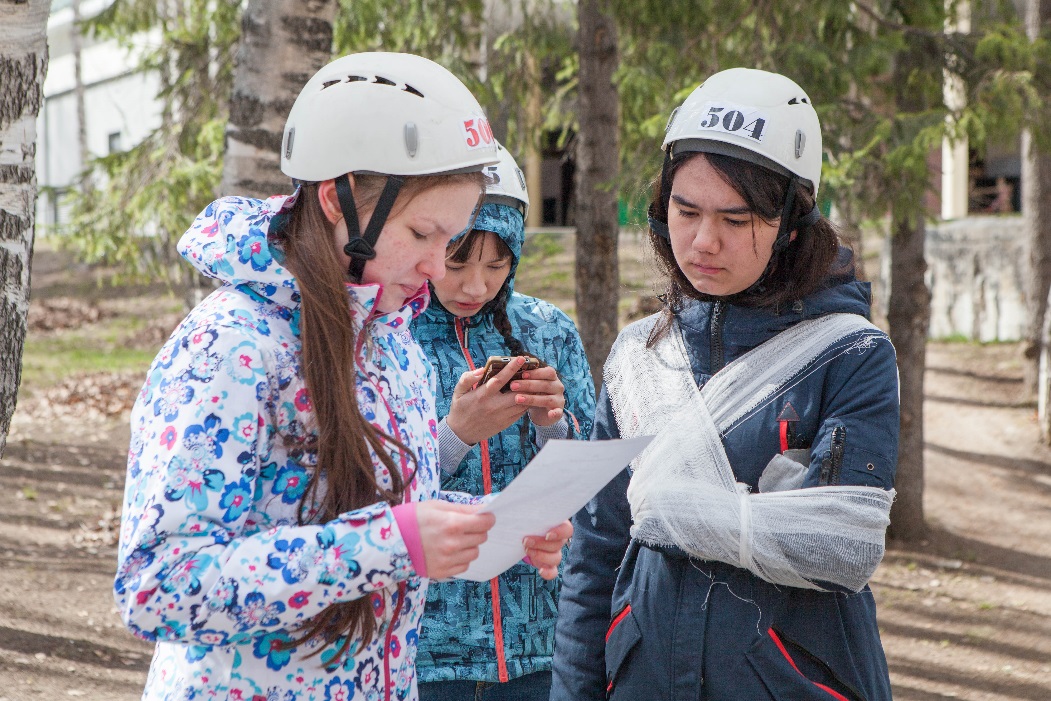 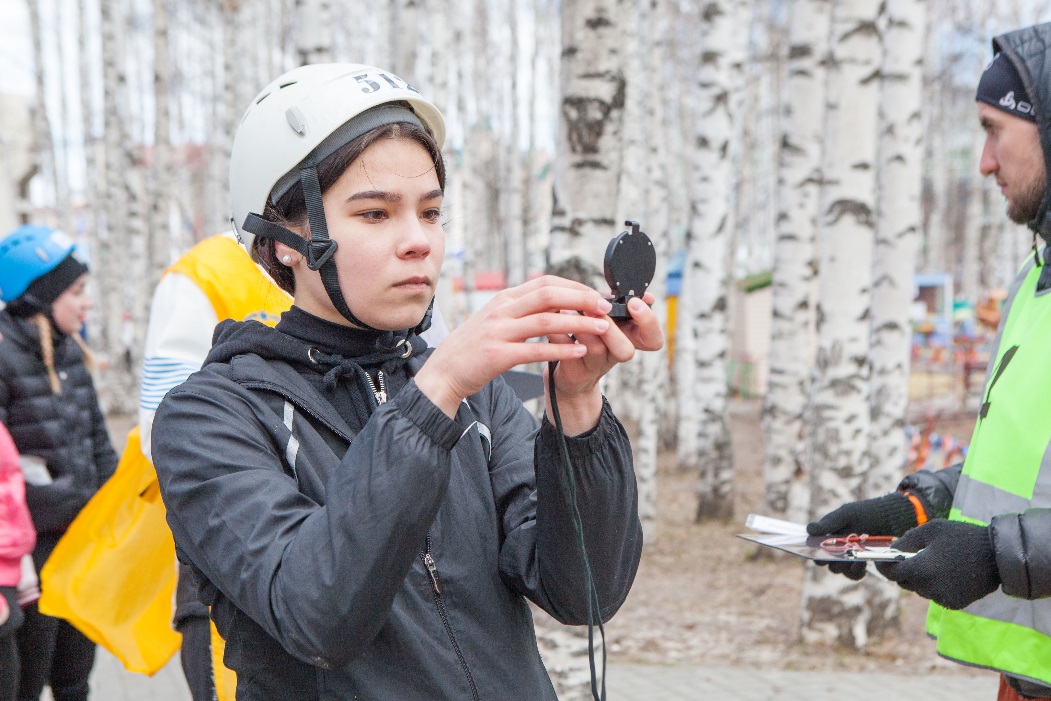 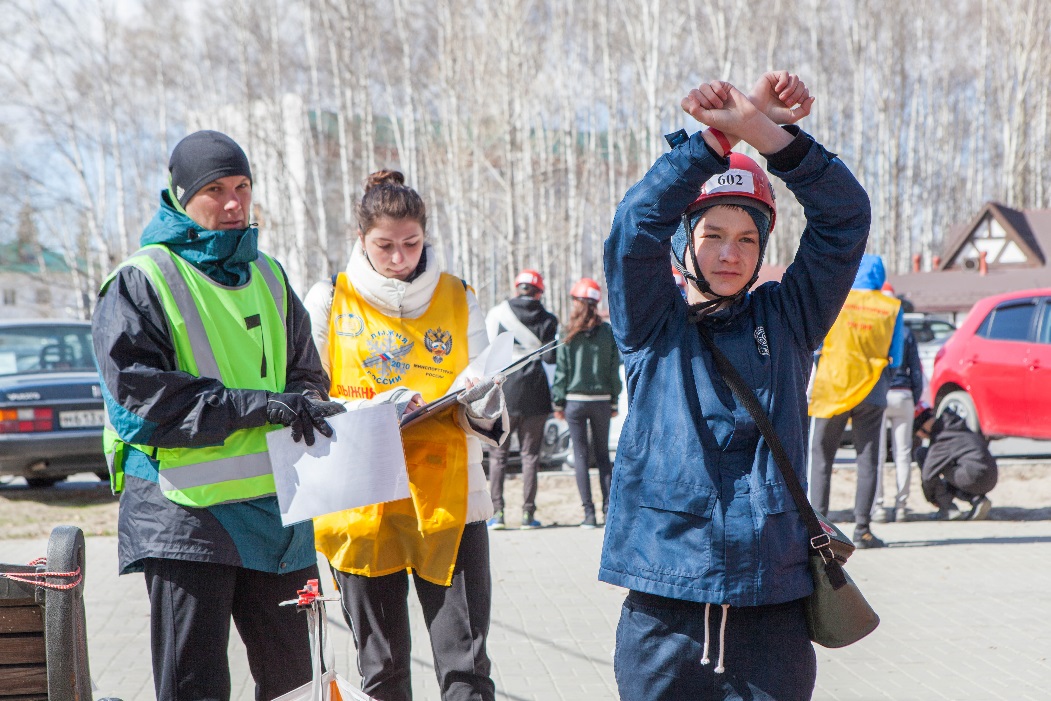 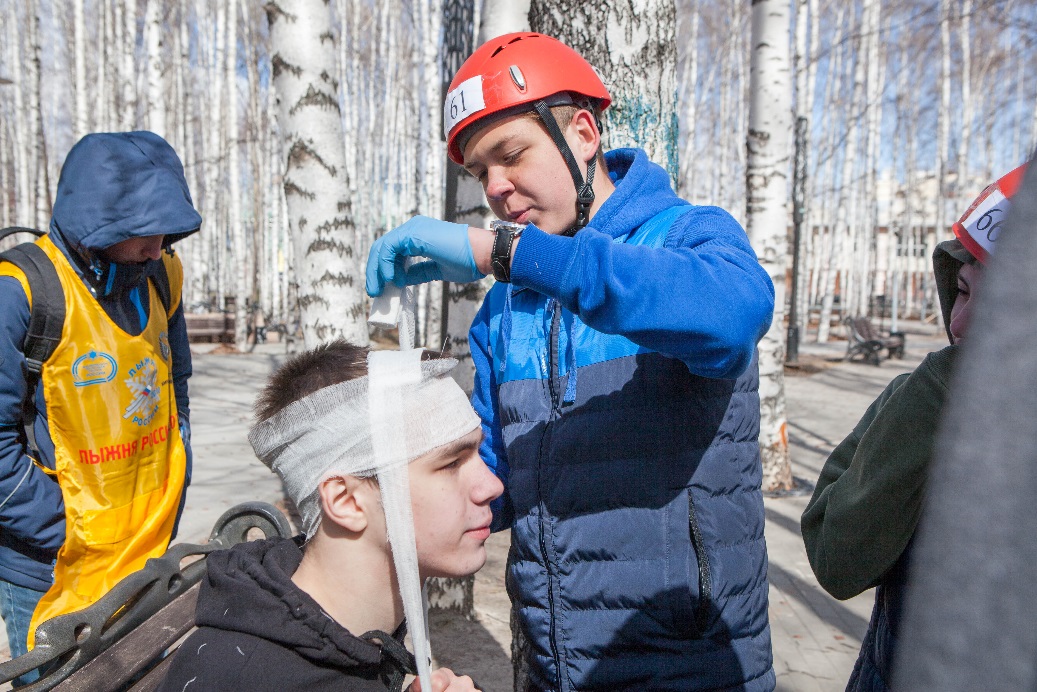 Конкурс чтецов «Золотое слово» - 2019
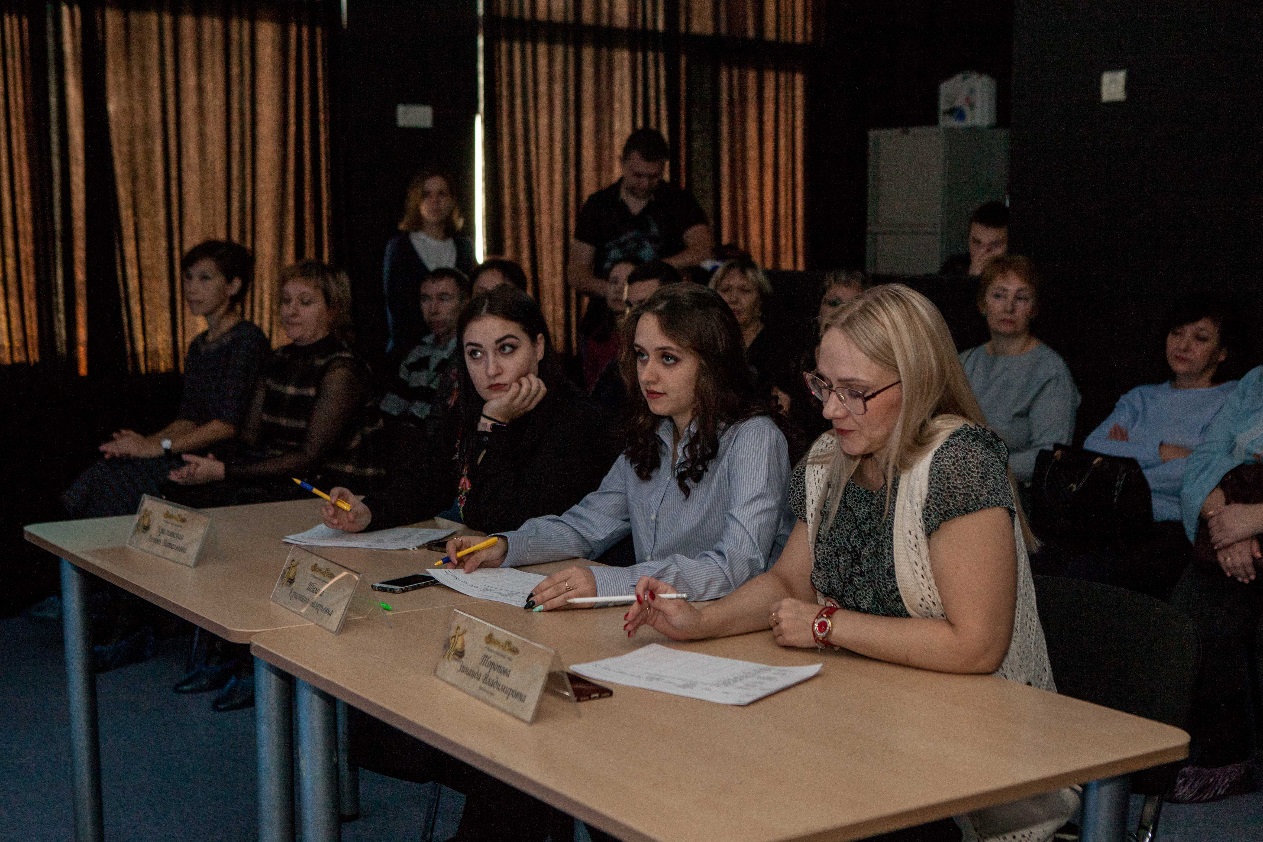 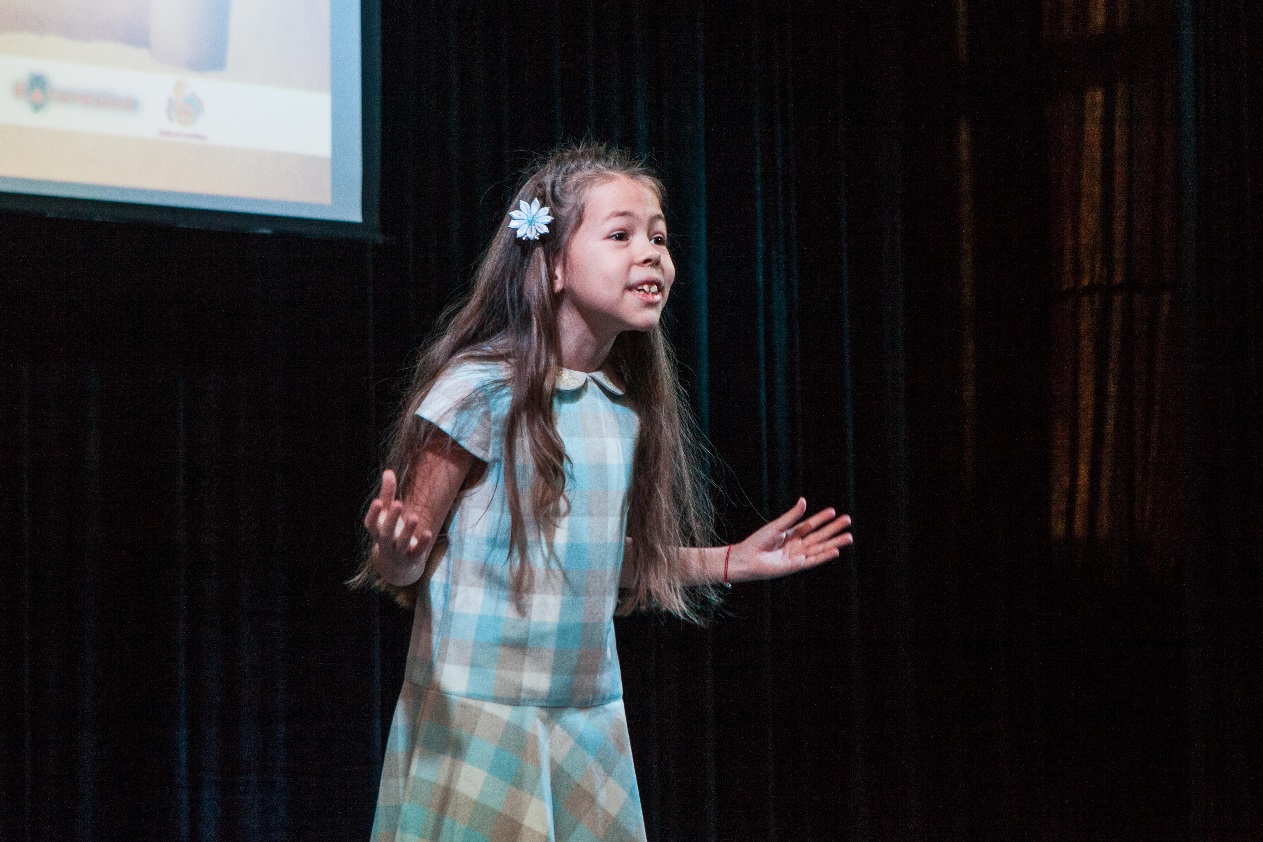 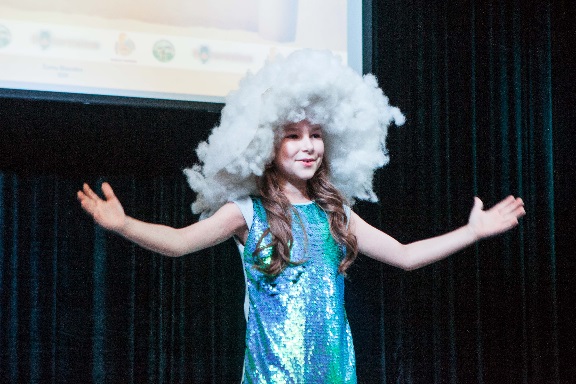 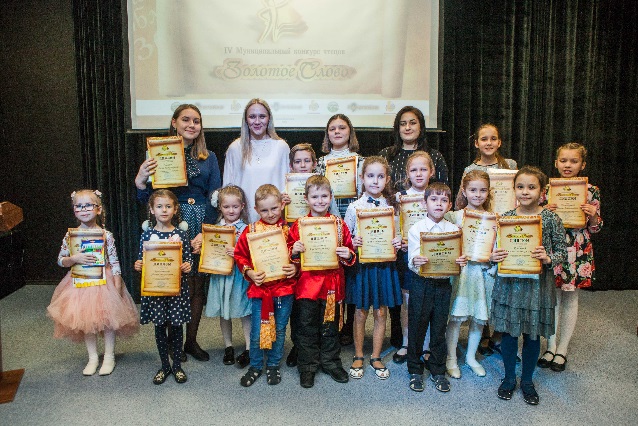 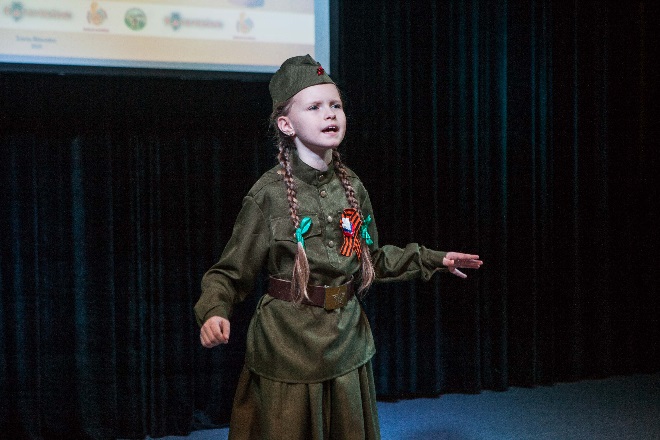 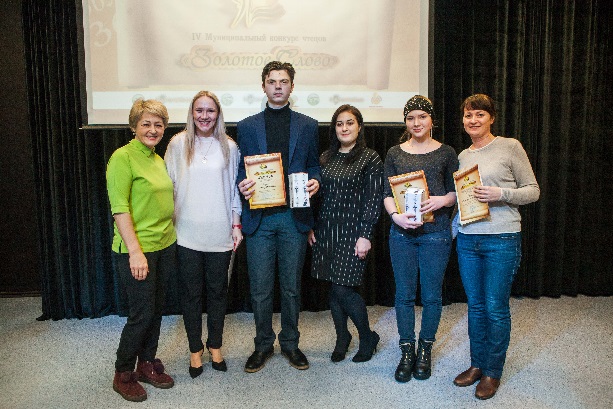 Спасательные работы на воде в рамках Спартакиады «Школа безопасности» - 2019
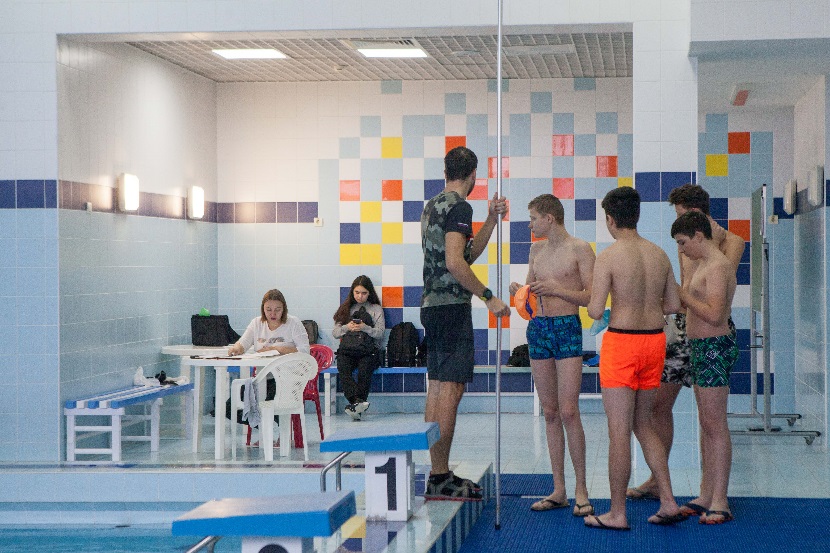 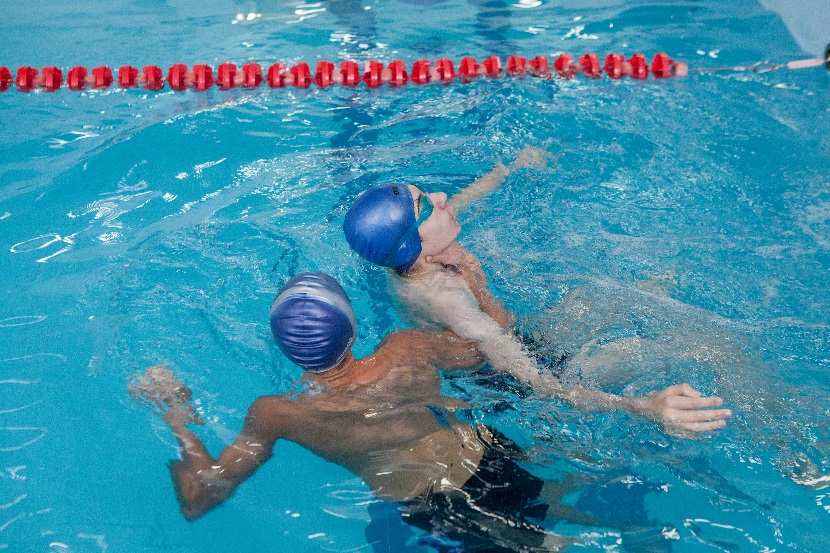 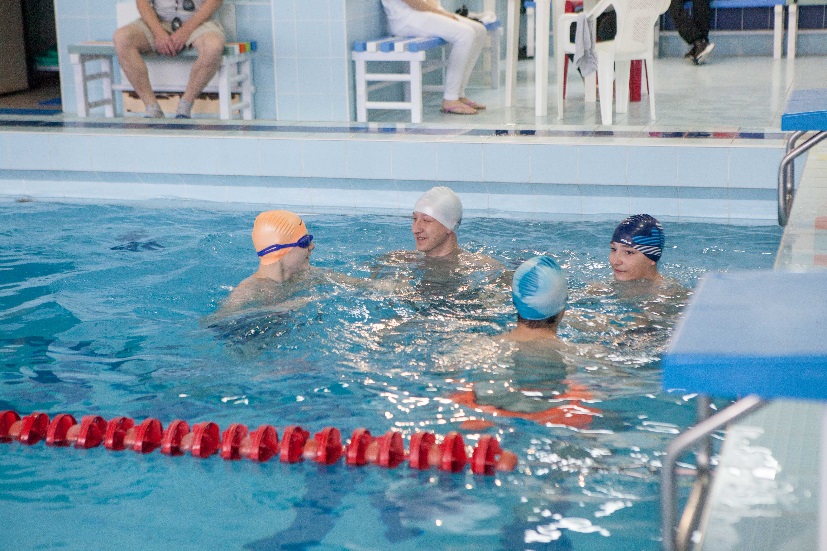 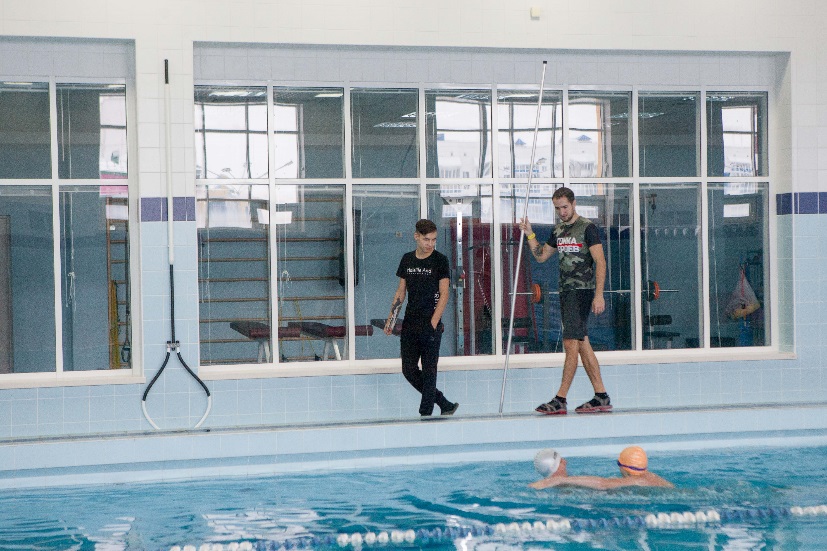 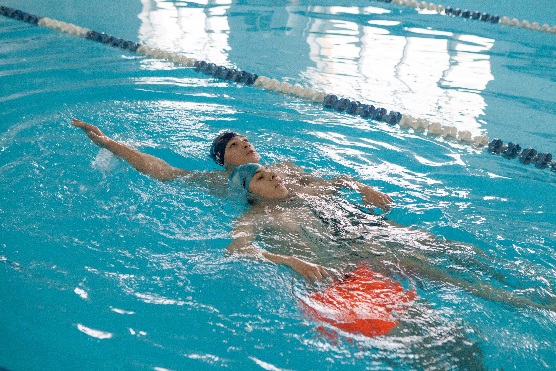 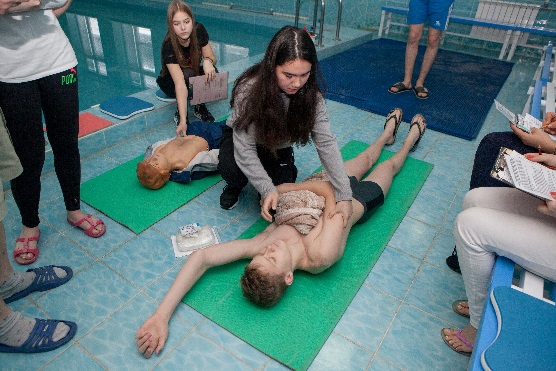 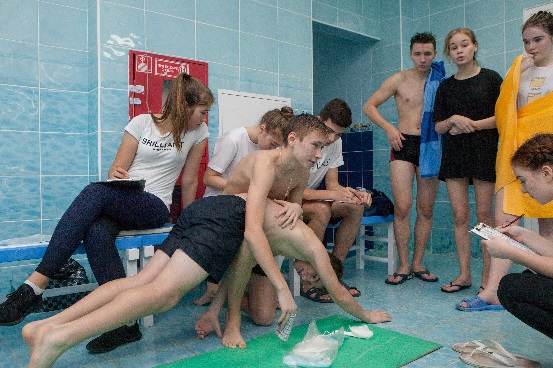 III Слет ЮНАРМИИ - 2019
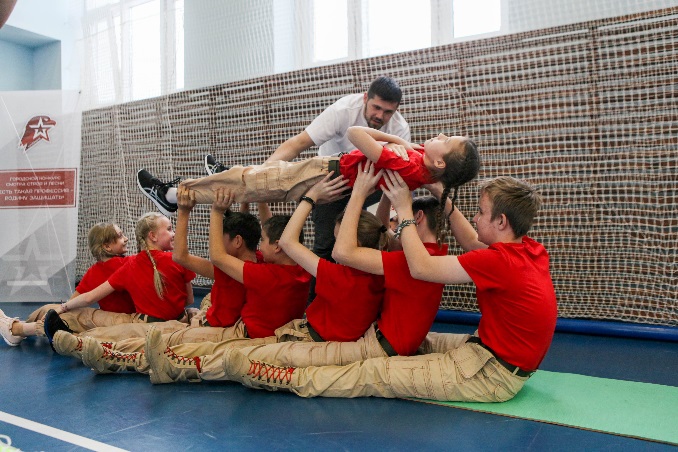 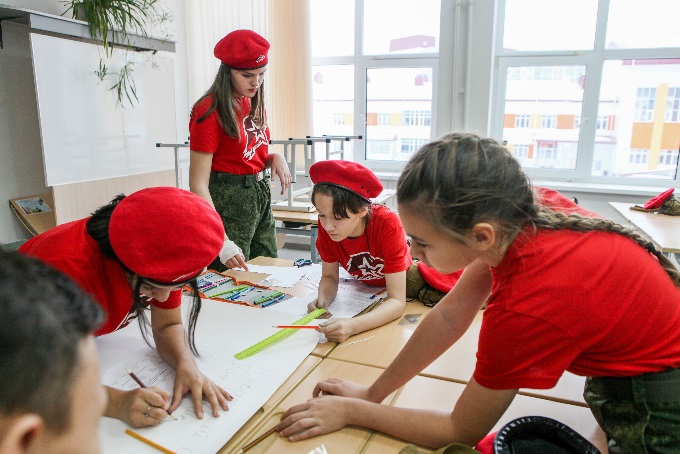 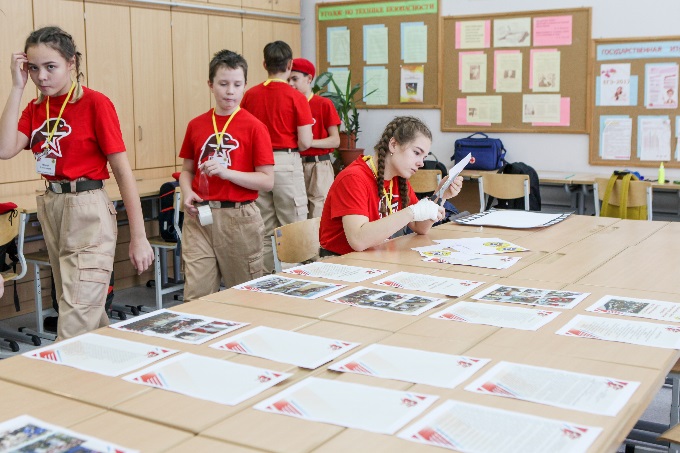 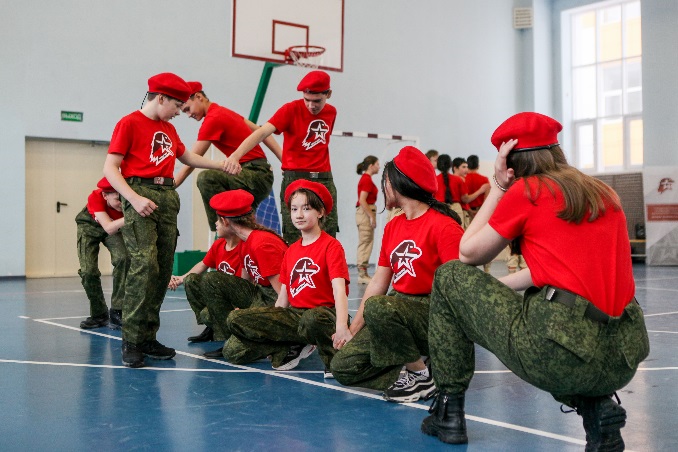 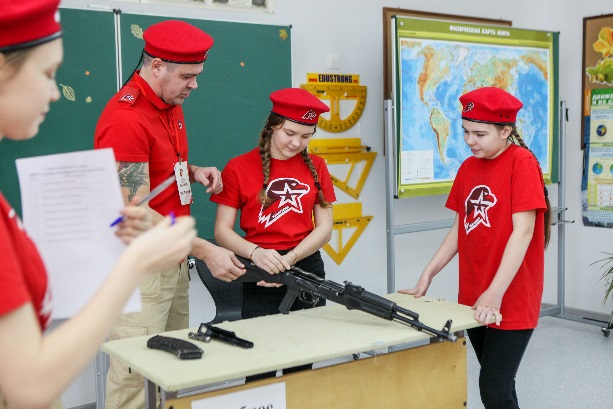 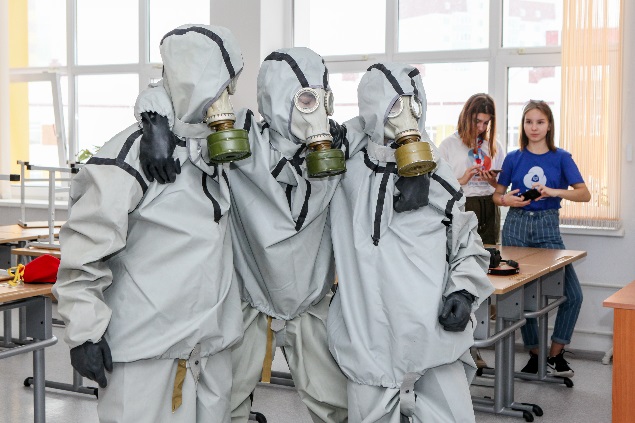 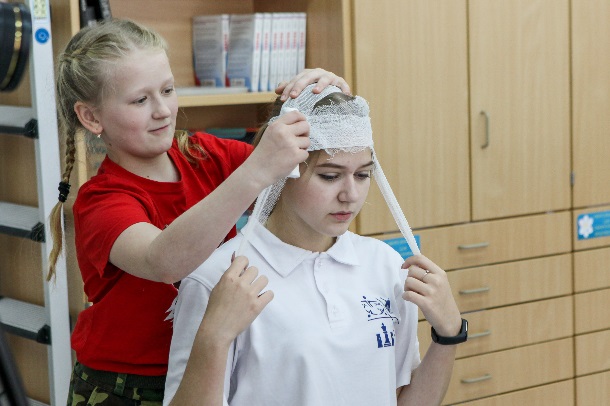 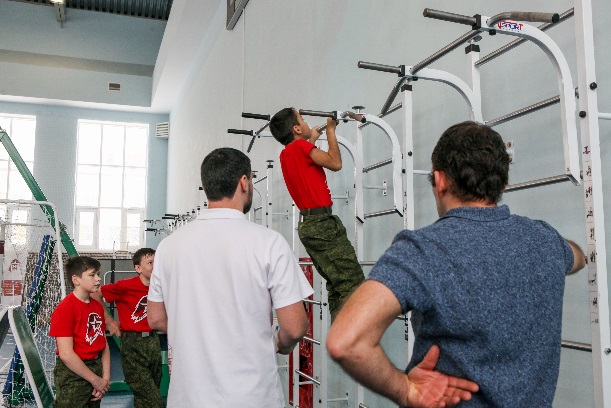 Городской турнир «Юный шахматист» - 2020
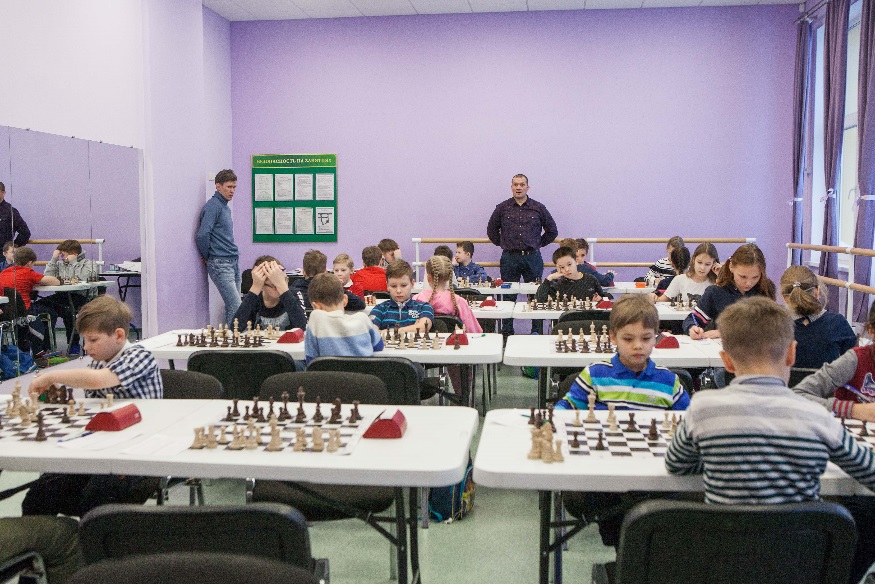 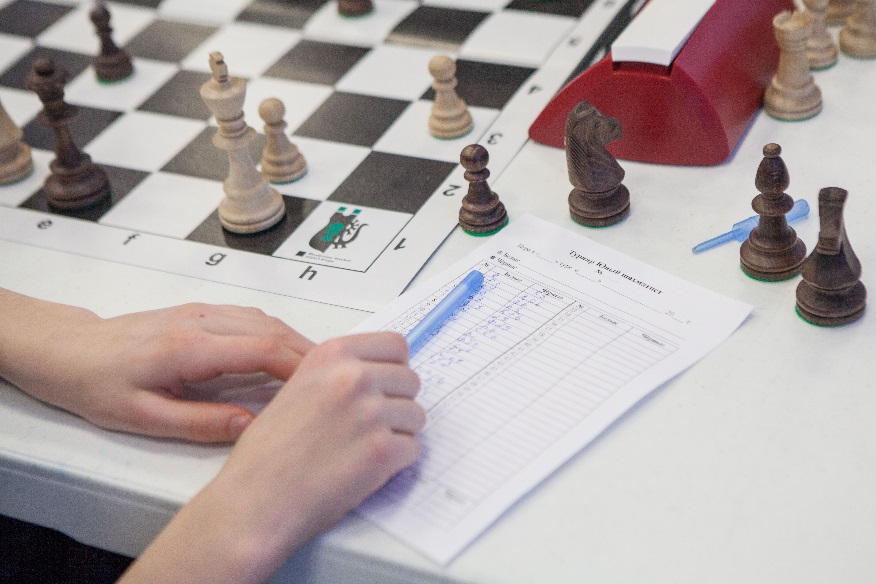 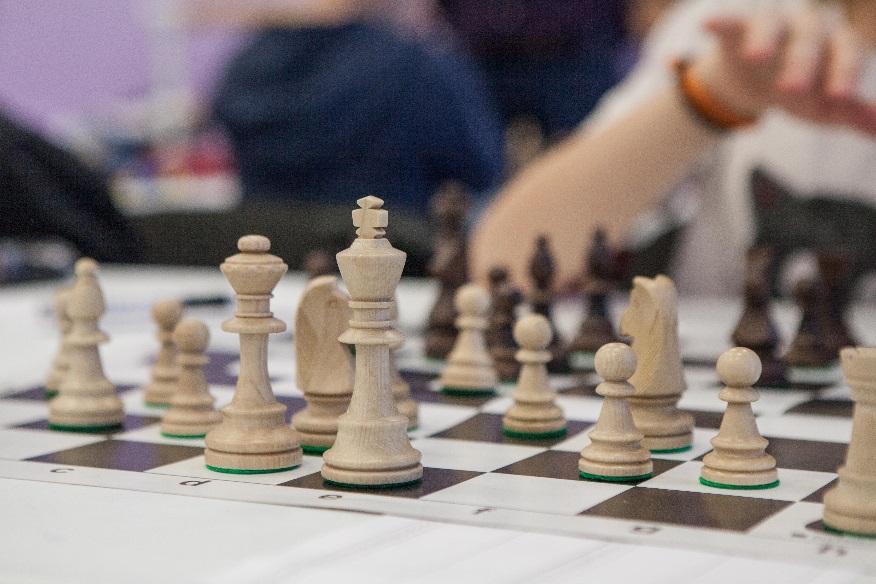 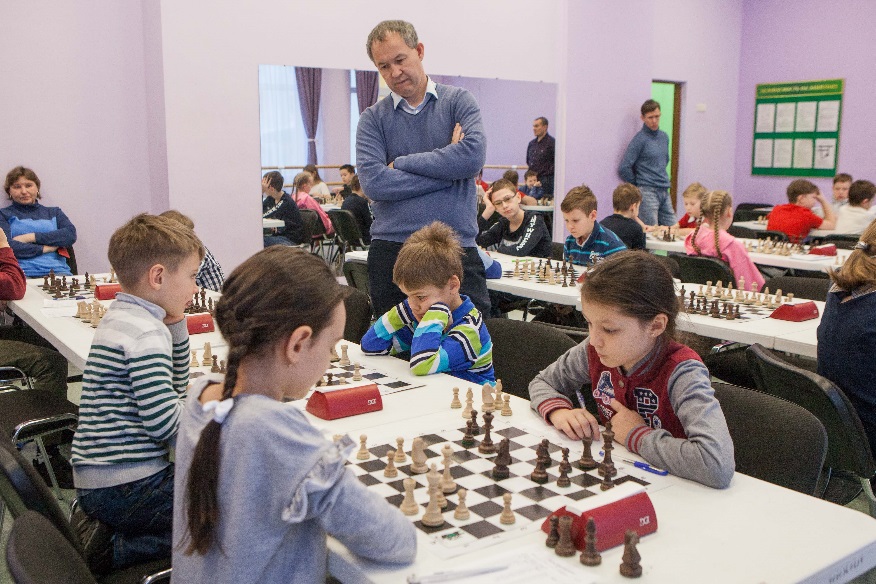 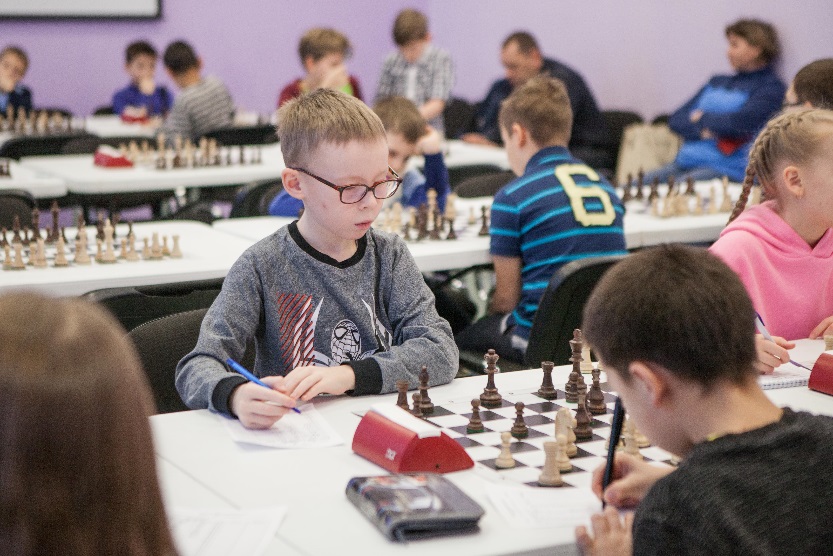 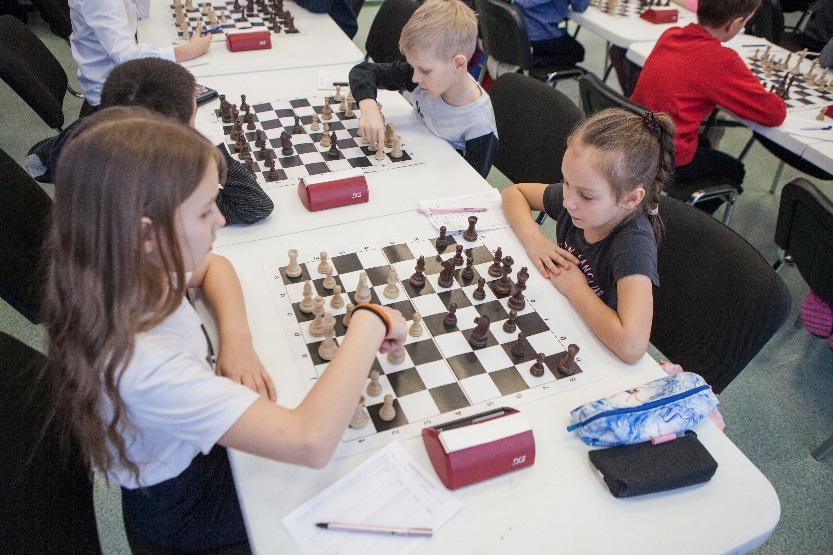 Городские соревнования по стрельбе - 2020
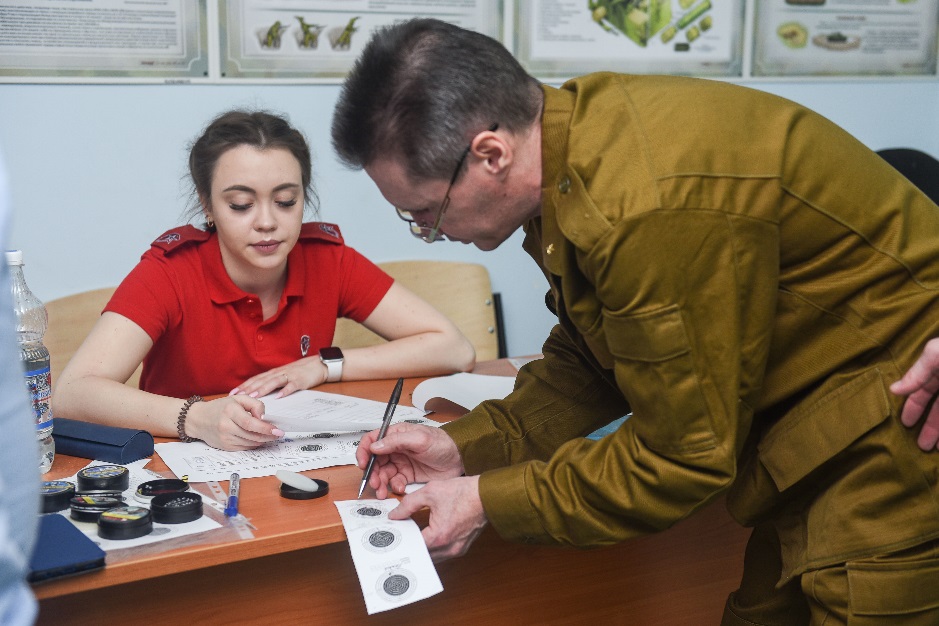 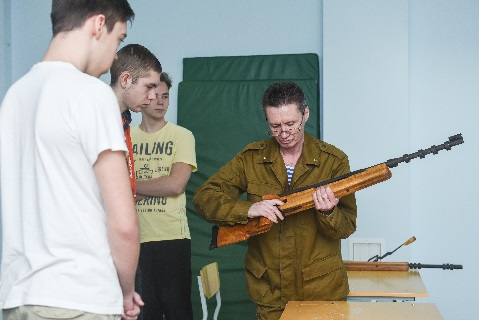 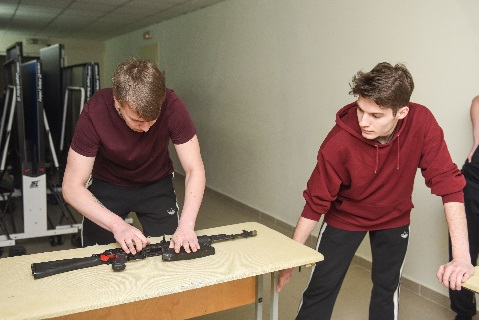 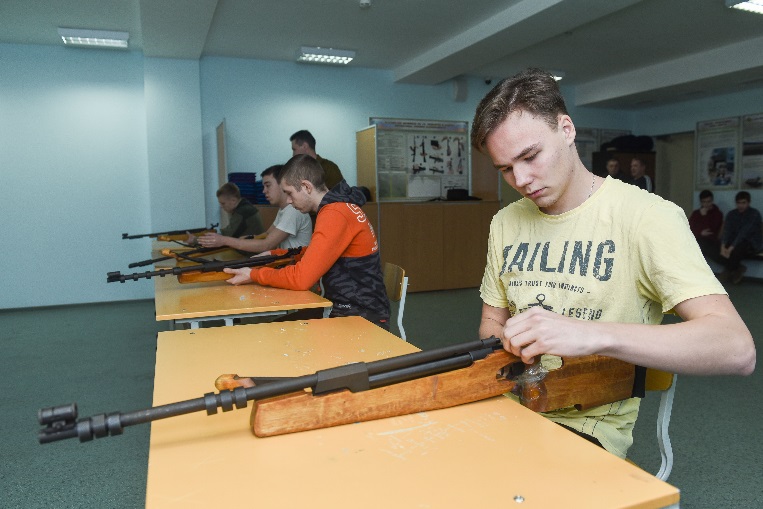 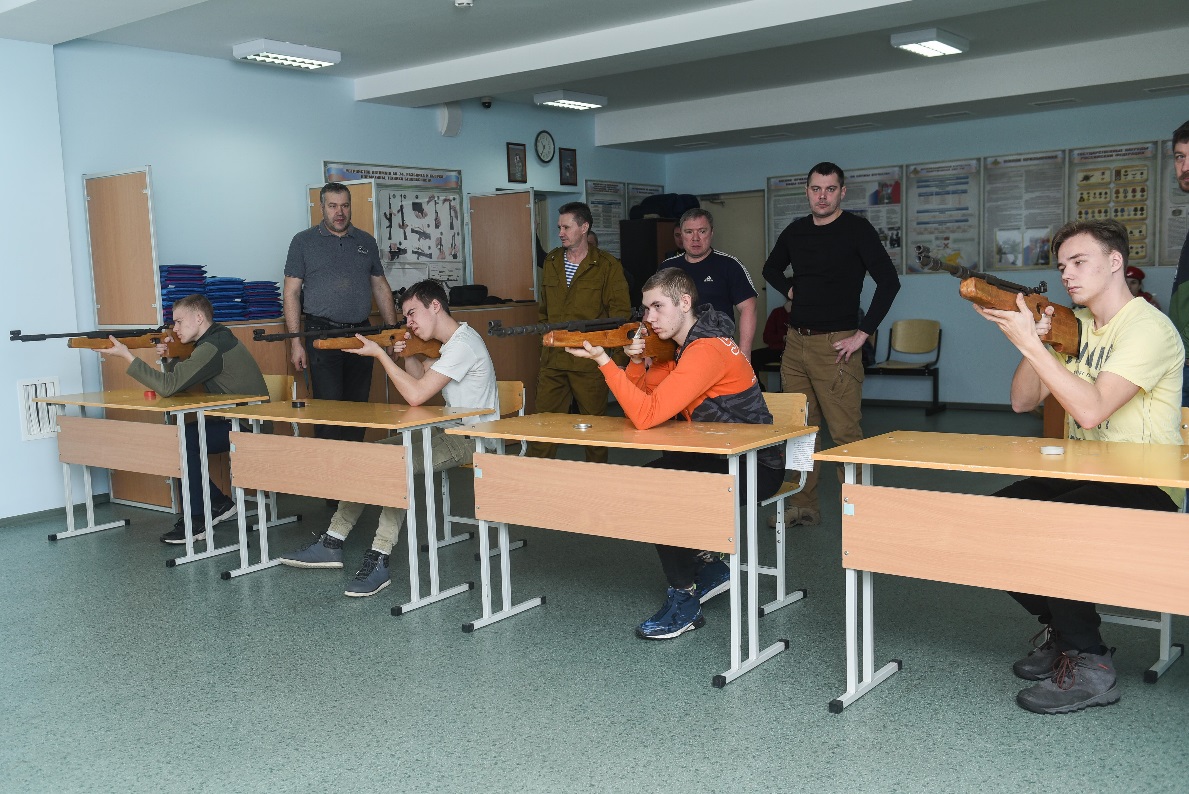 Квест-игра «Крым наш» - 2020
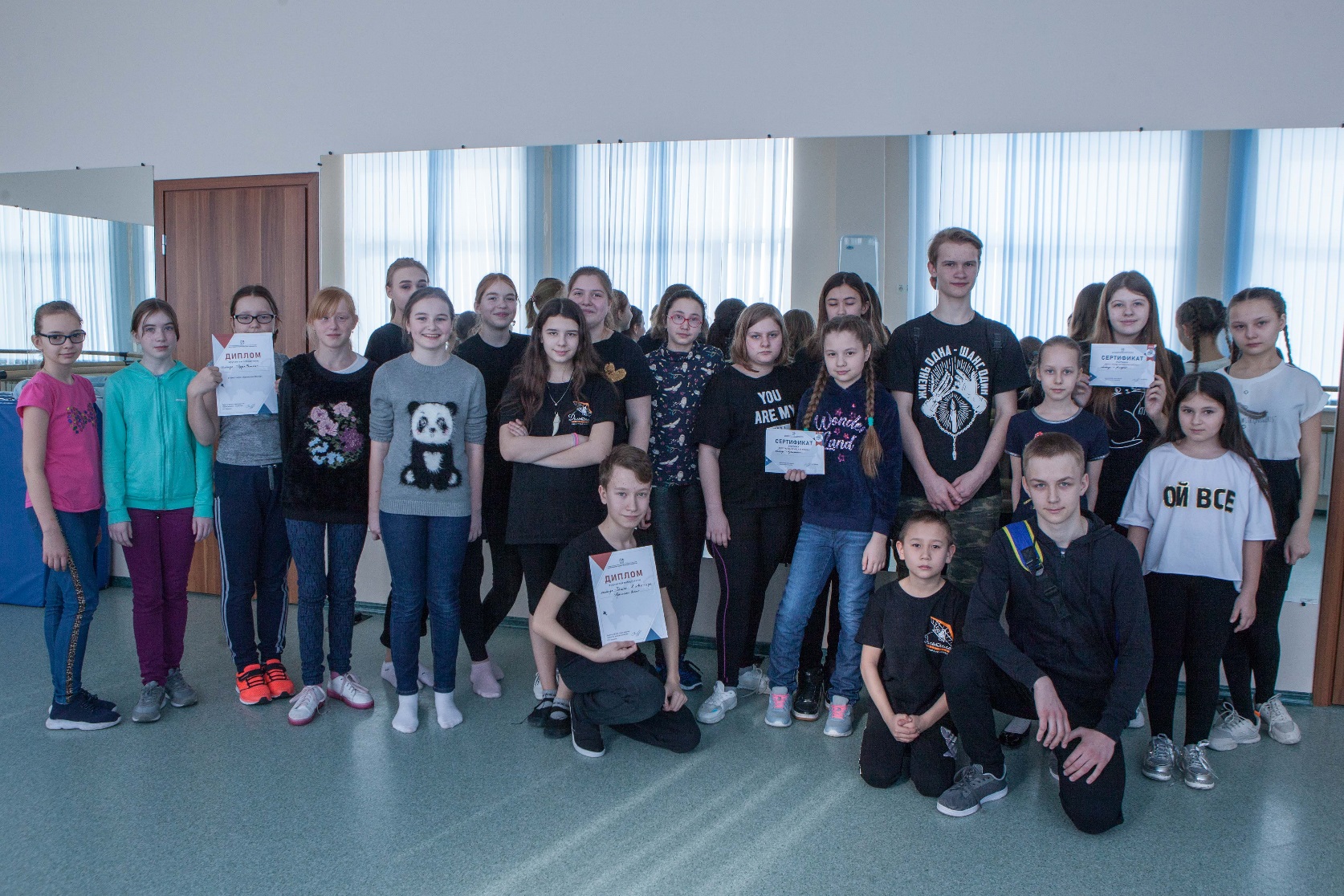 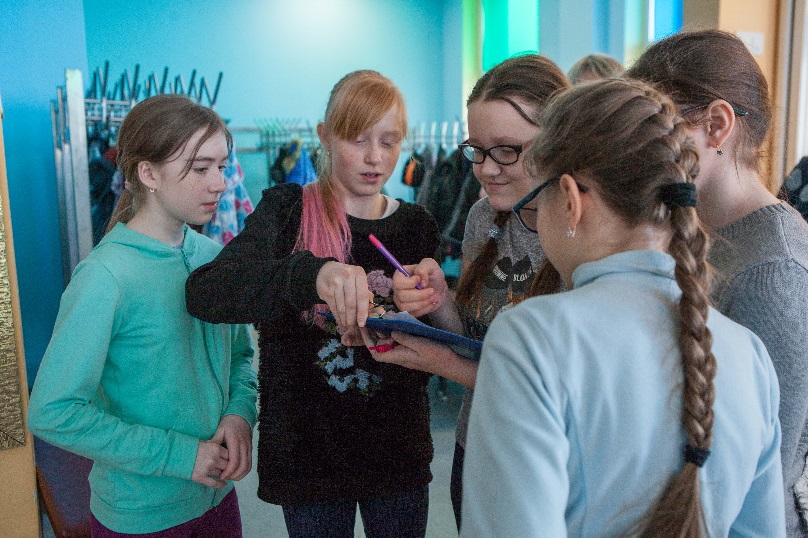 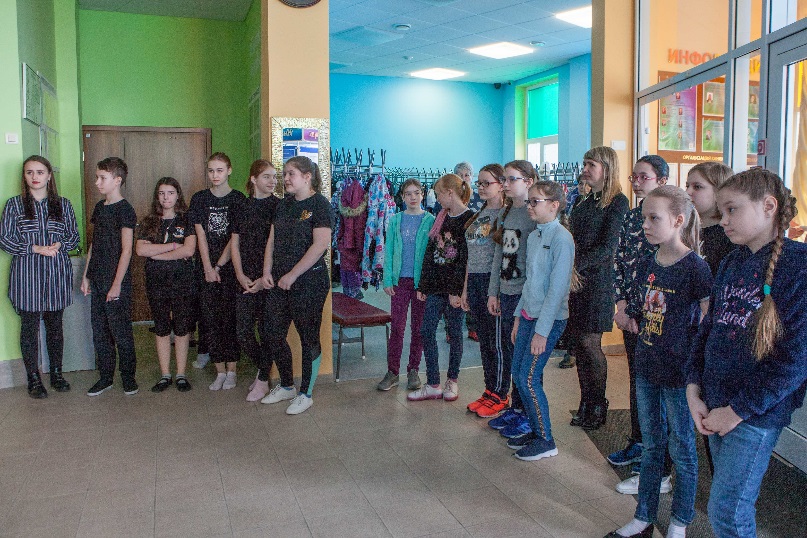 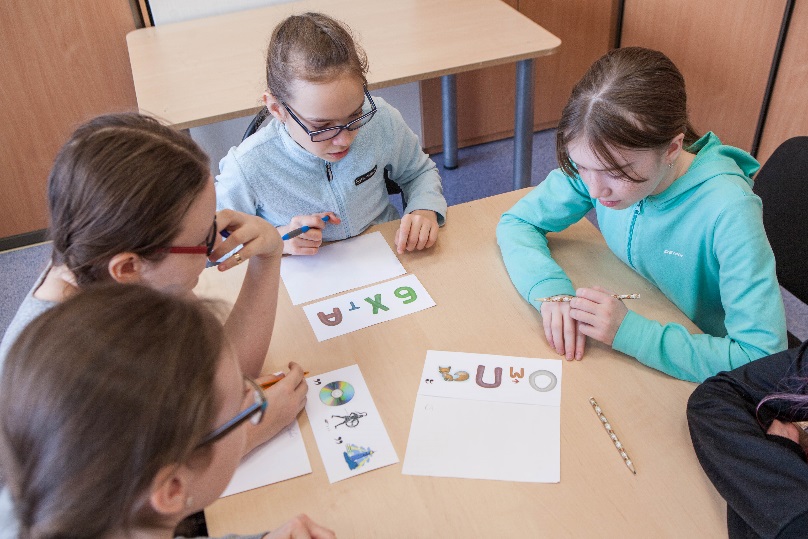 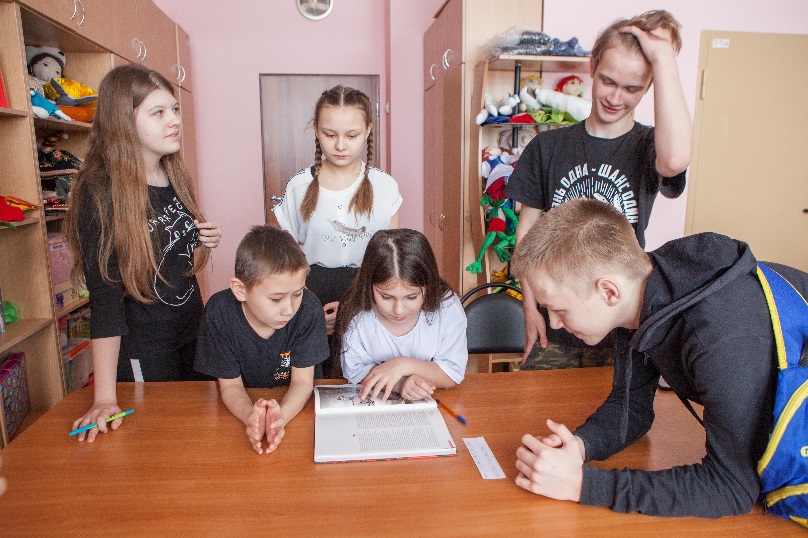 Муниципальный этап спартакиады «Школа безопасности» - 2020
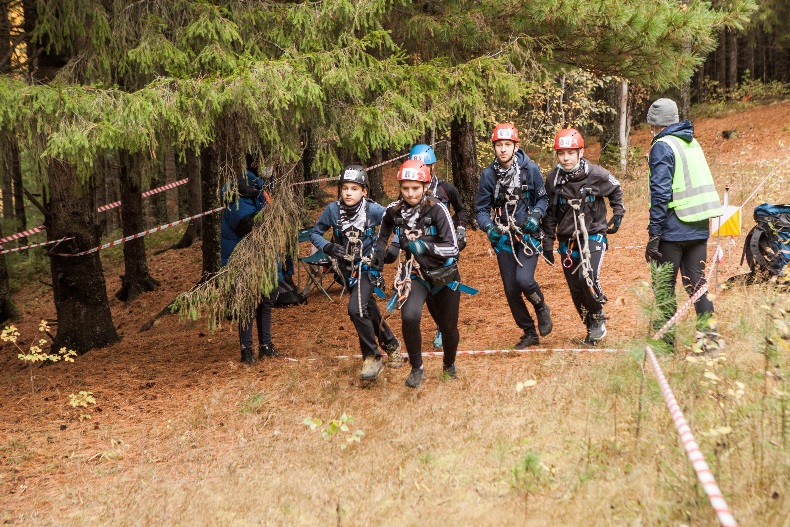 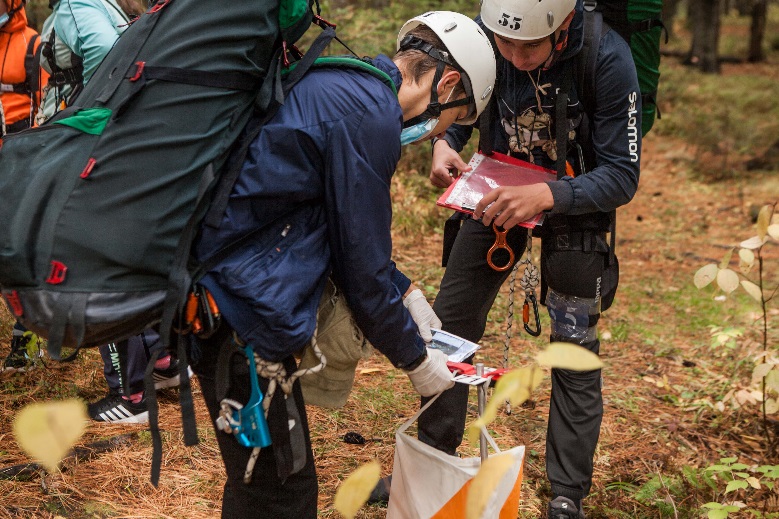 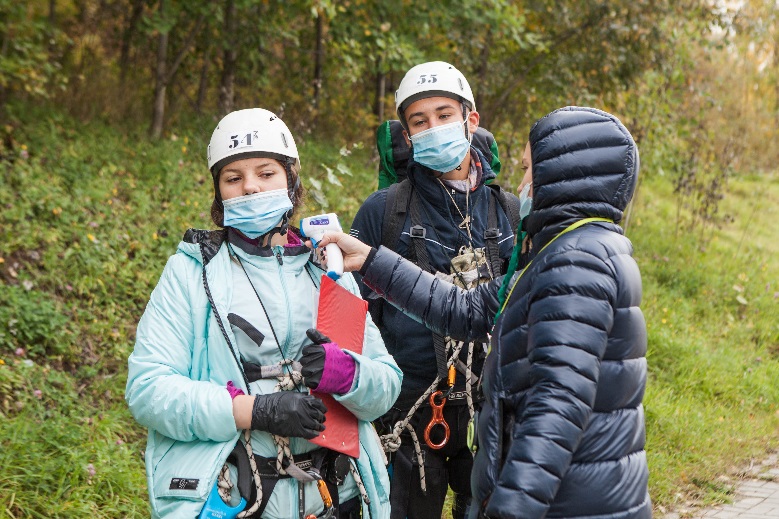 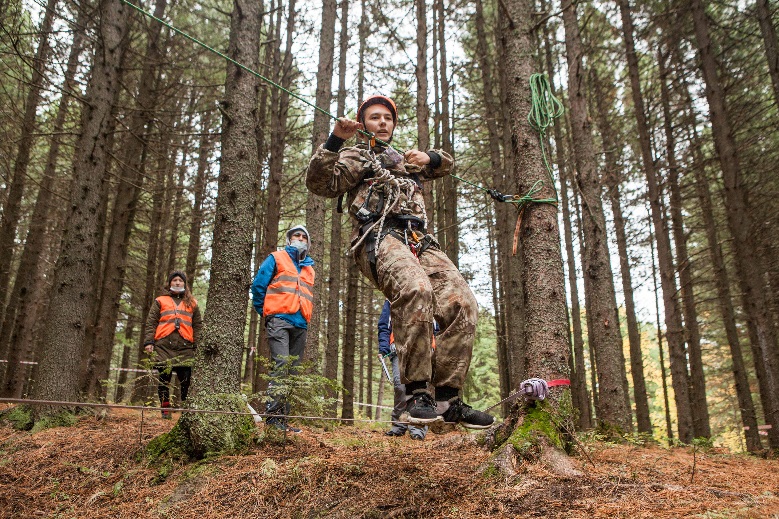 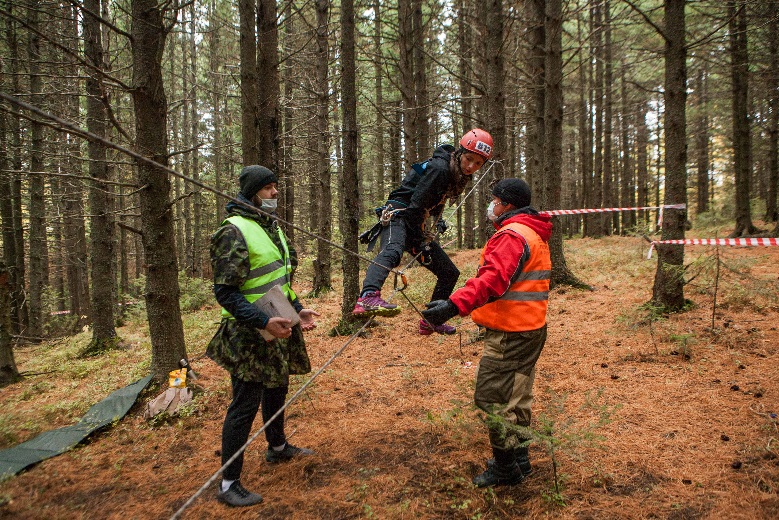 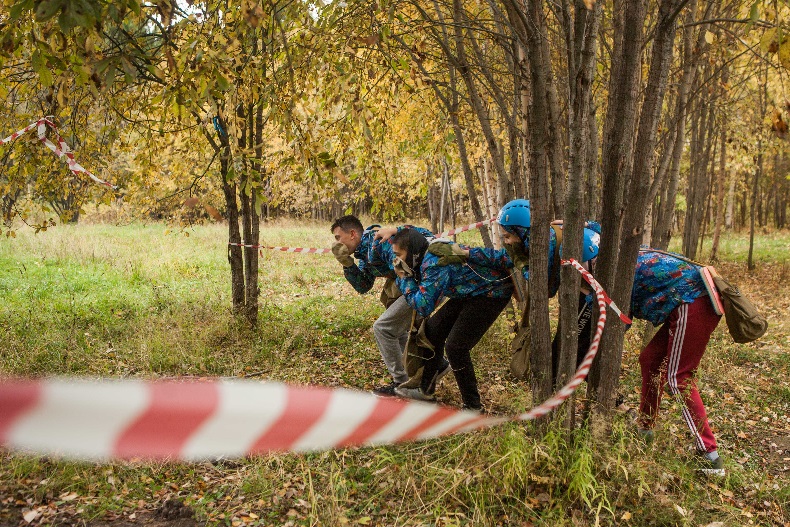